Мероприятия международного масштаба
МГМСУ им. А.И. Евдокимова
6-я Всероссийская студенческая олимпиада по стоматологии с международным участием
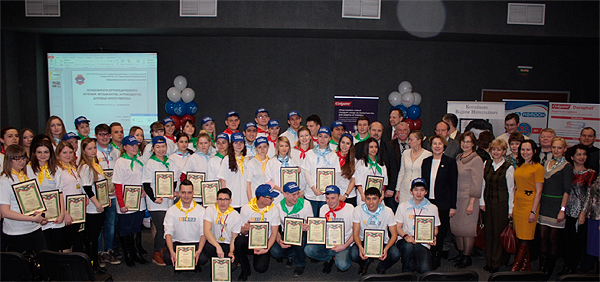 2015 год
6-я Всероссийская студенческая олимпиада по стоматологии с международным участием
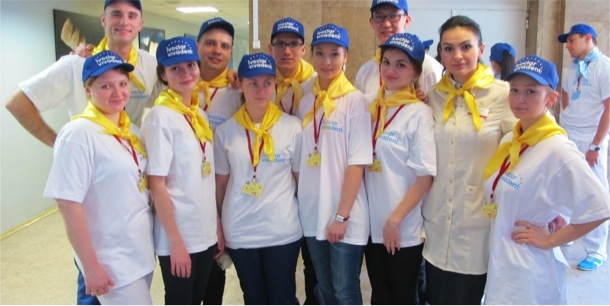 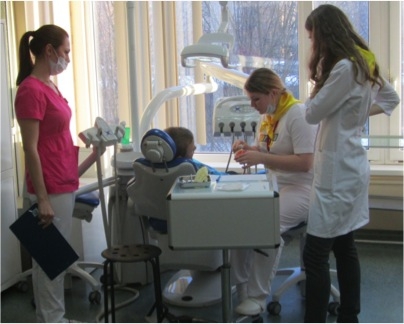 2015 год
6-я Всероссийская студенческая олимпиада по стоматологии с международным участием
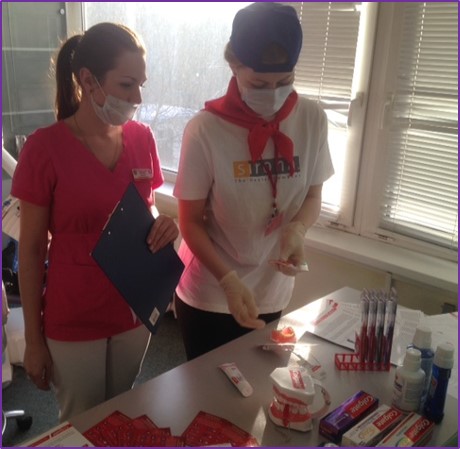 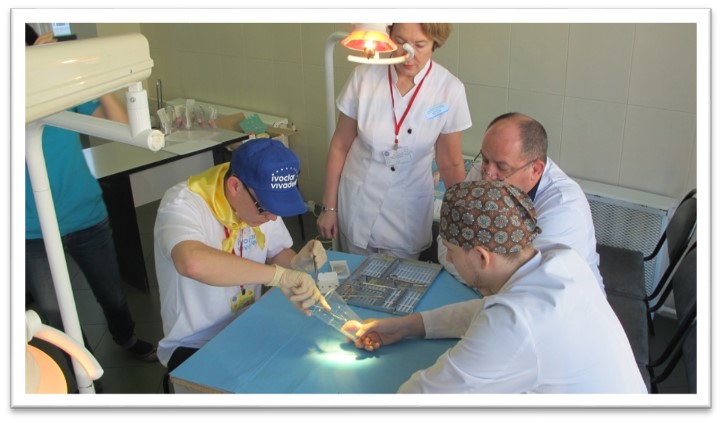 2015 год
6-я Всероссийская студенческая олимпиада по стоматологии с международным участием
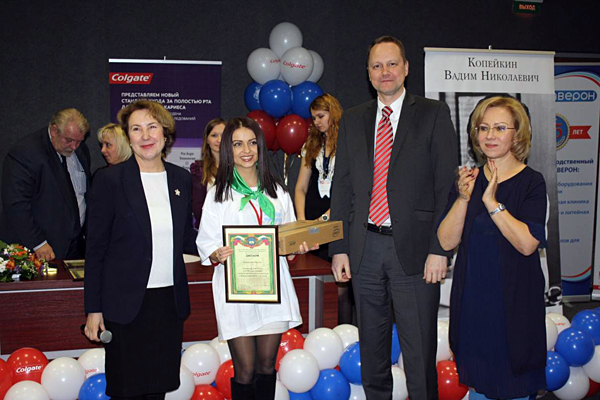 2015 год
6-я Всероссийская студенческая олимпиада по стоматологии с международным участием
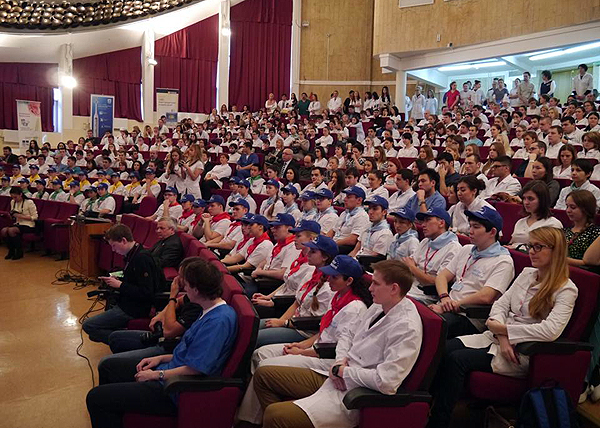 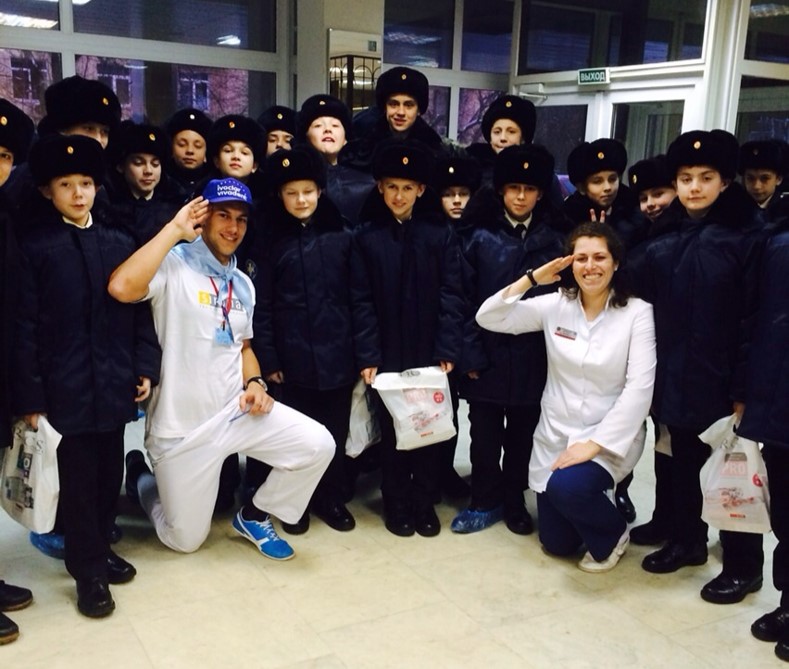 2015 год
7-ая Всероссийская студенческая олимпиада по стоматологии с международным участием
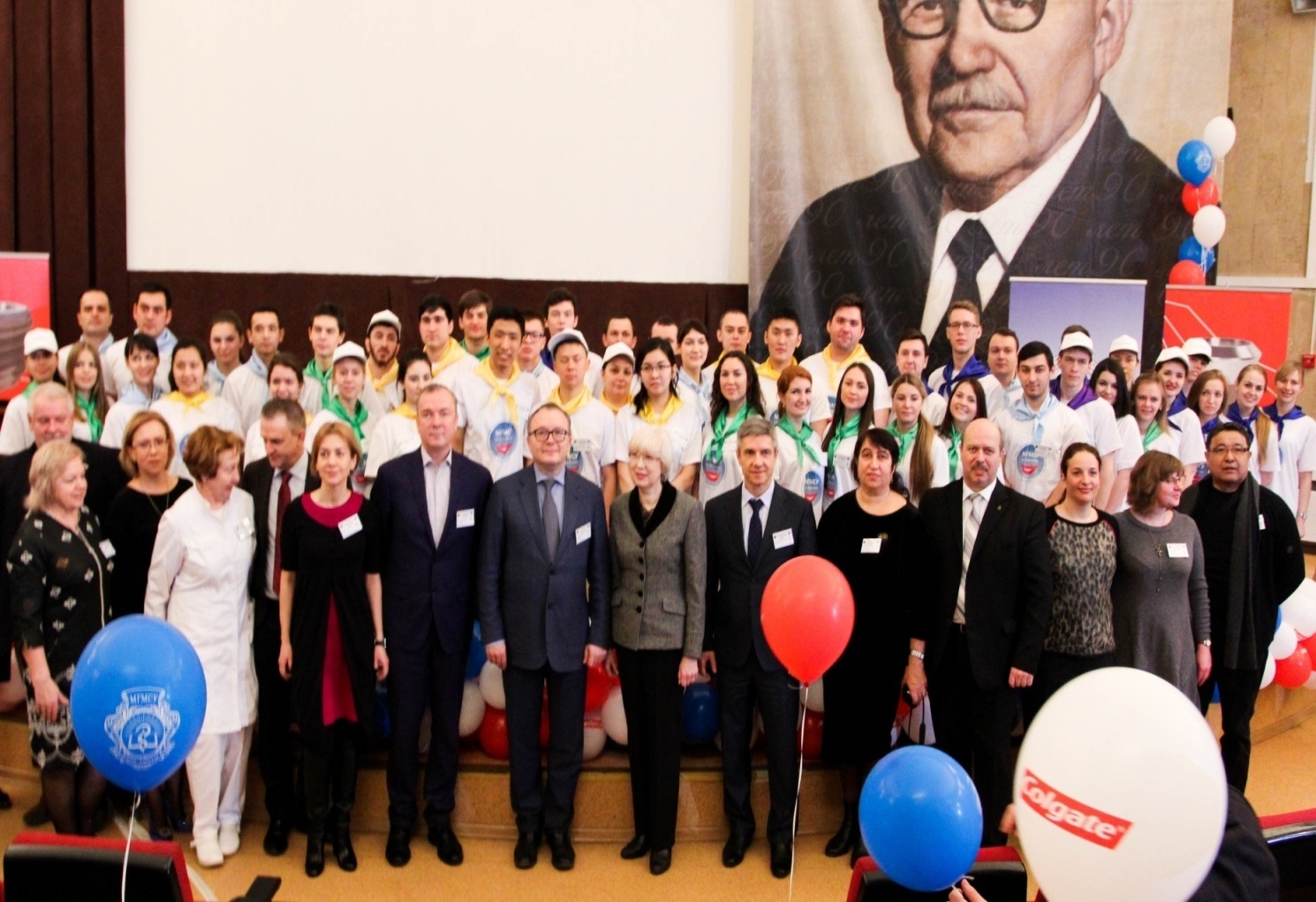 7 февраля 2017 года
7-ая Всероссийская студенческая олимпиада по стоматологии
 с международным участием
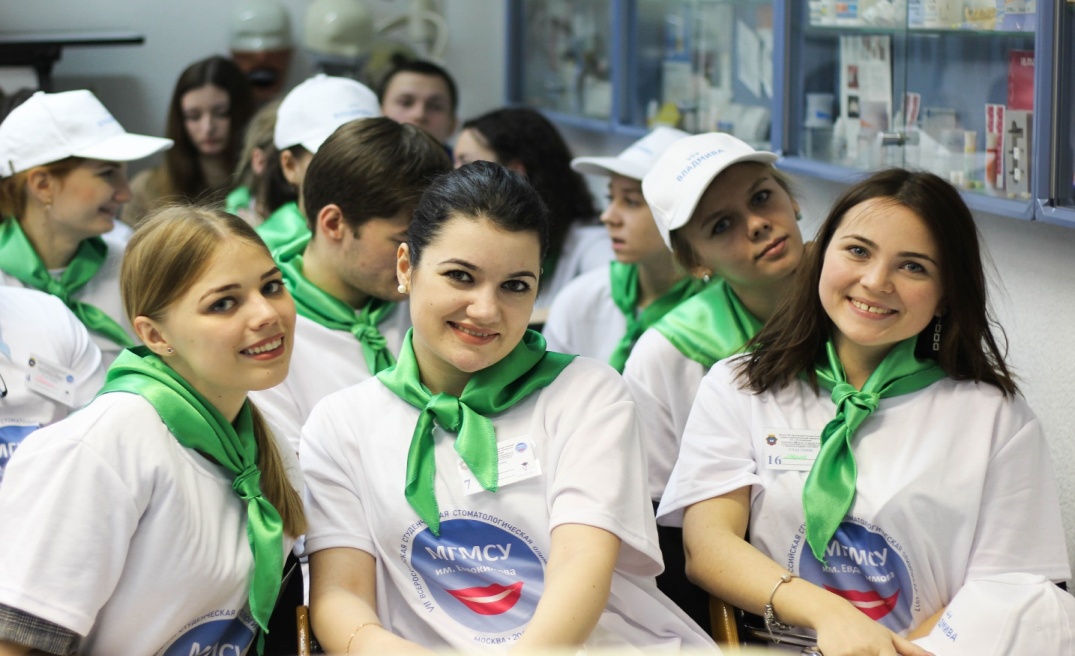 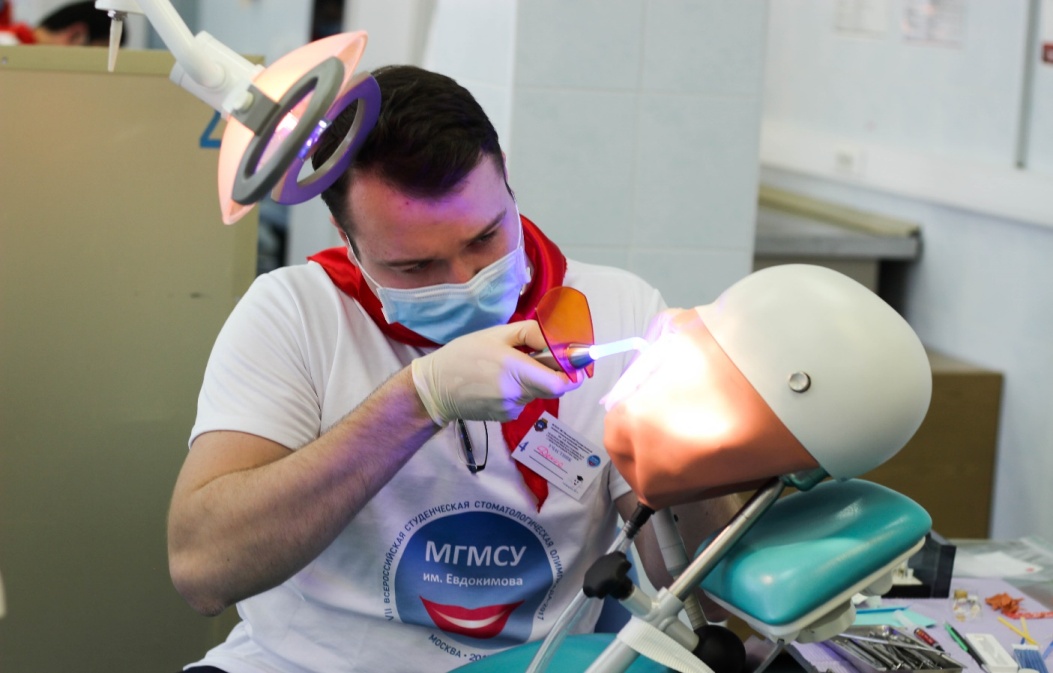 7 февраля 2017 года
7-ая Всероссийская студенческая олимпиада по стоматологии с международным участием
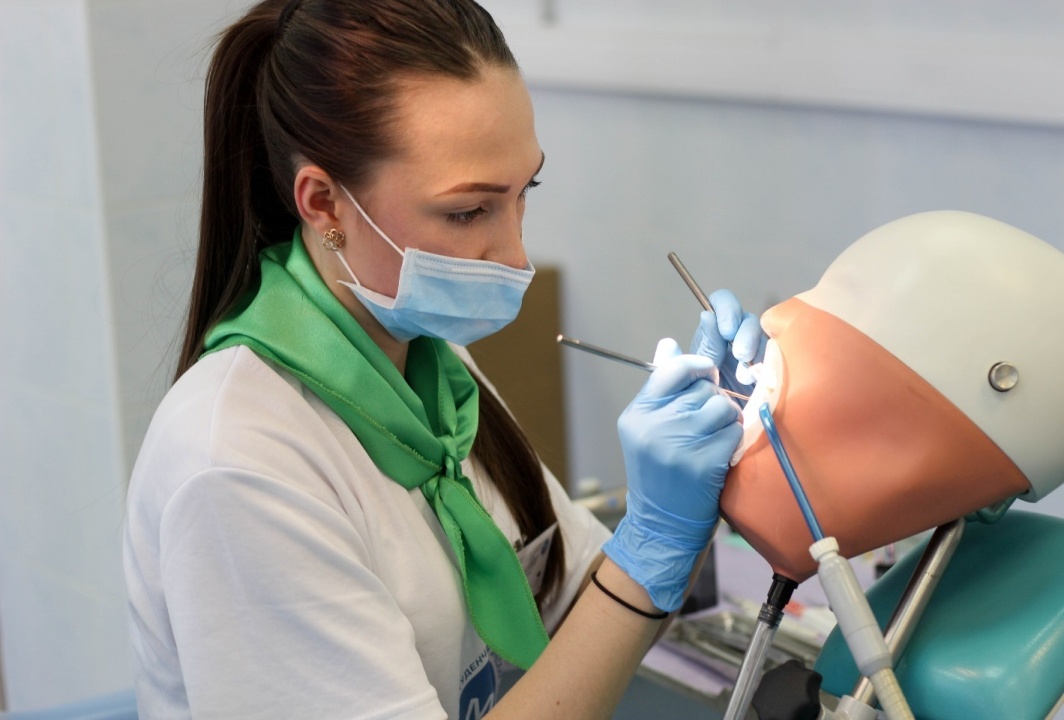 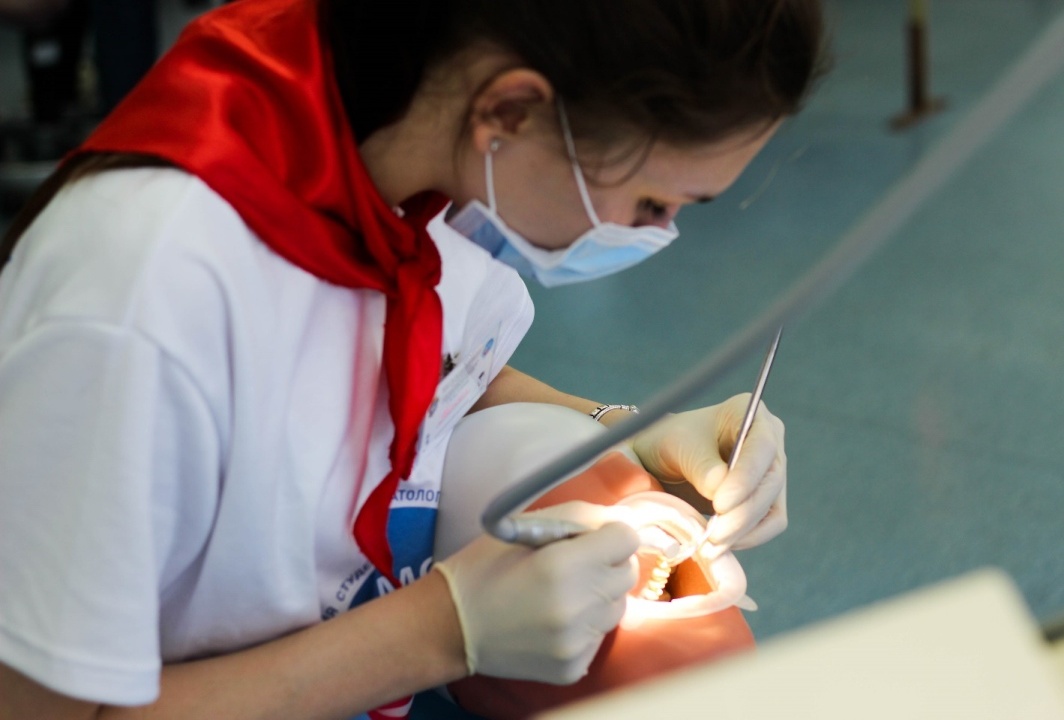 7 февраля 2017 года
7-ая Всероссийская студенческая олимпиада по стоматологии с международным участием
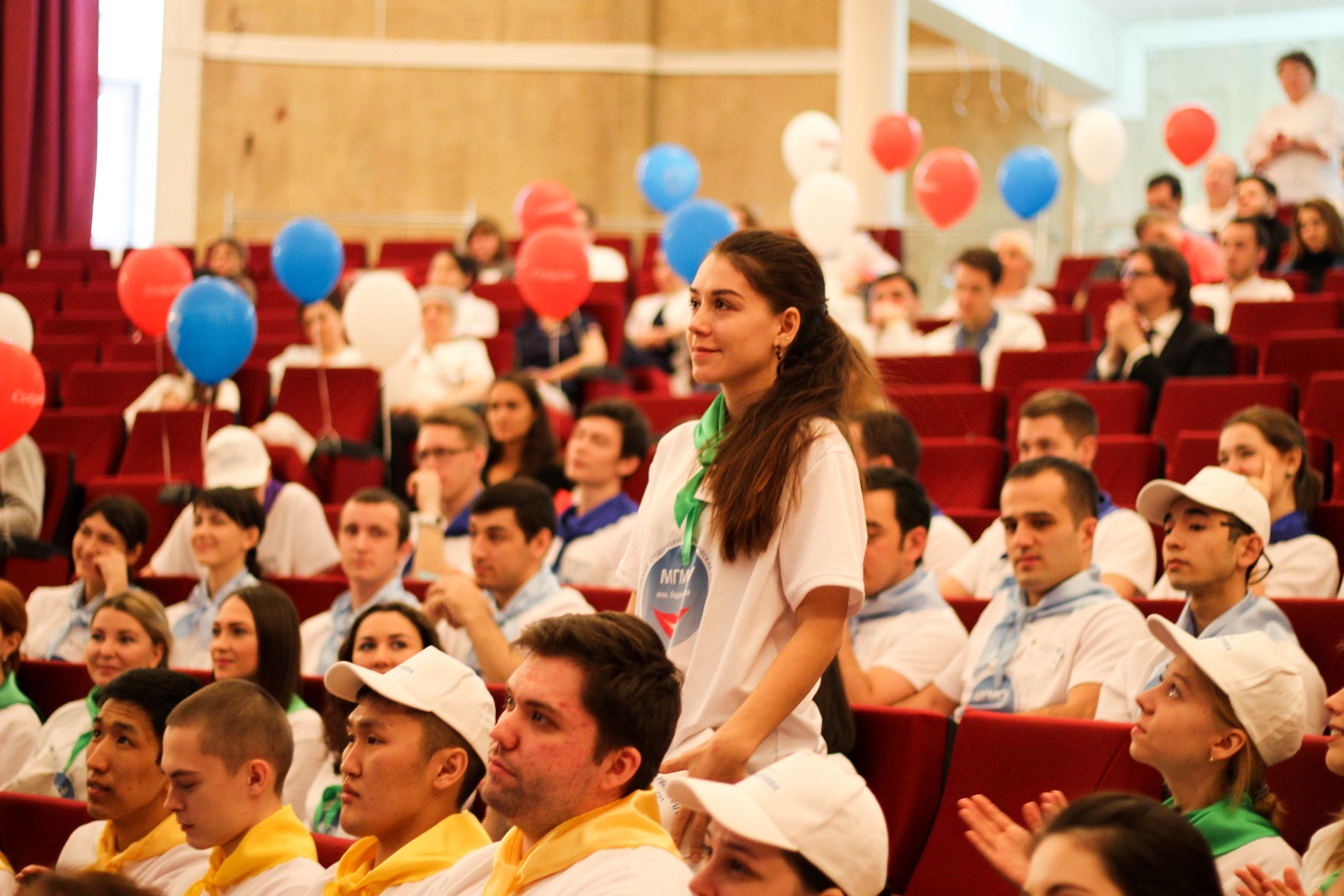 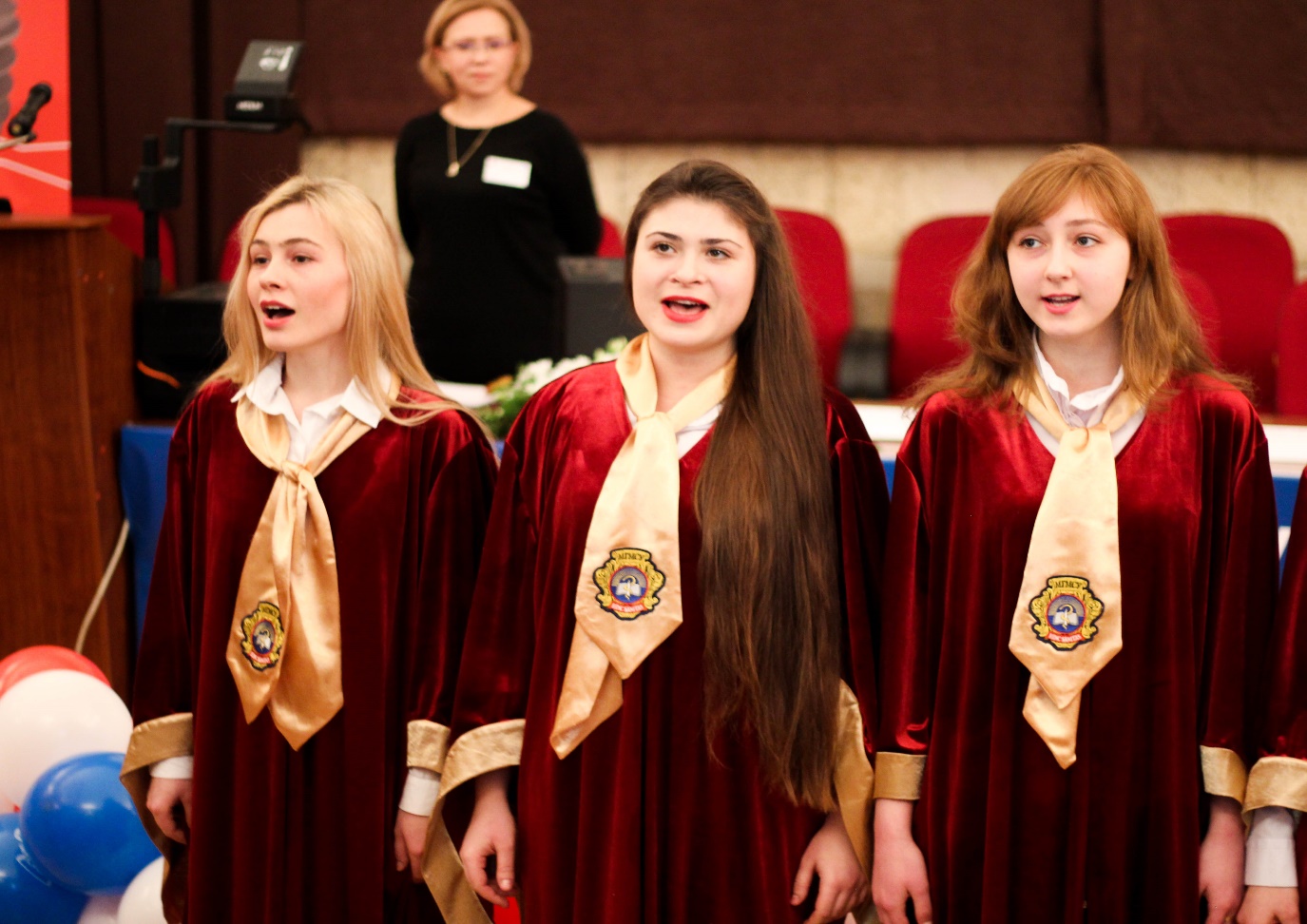 7 февраля 2017 года
7-ая Всероссийская студенческая олимпиада по стоматологии с международным участием
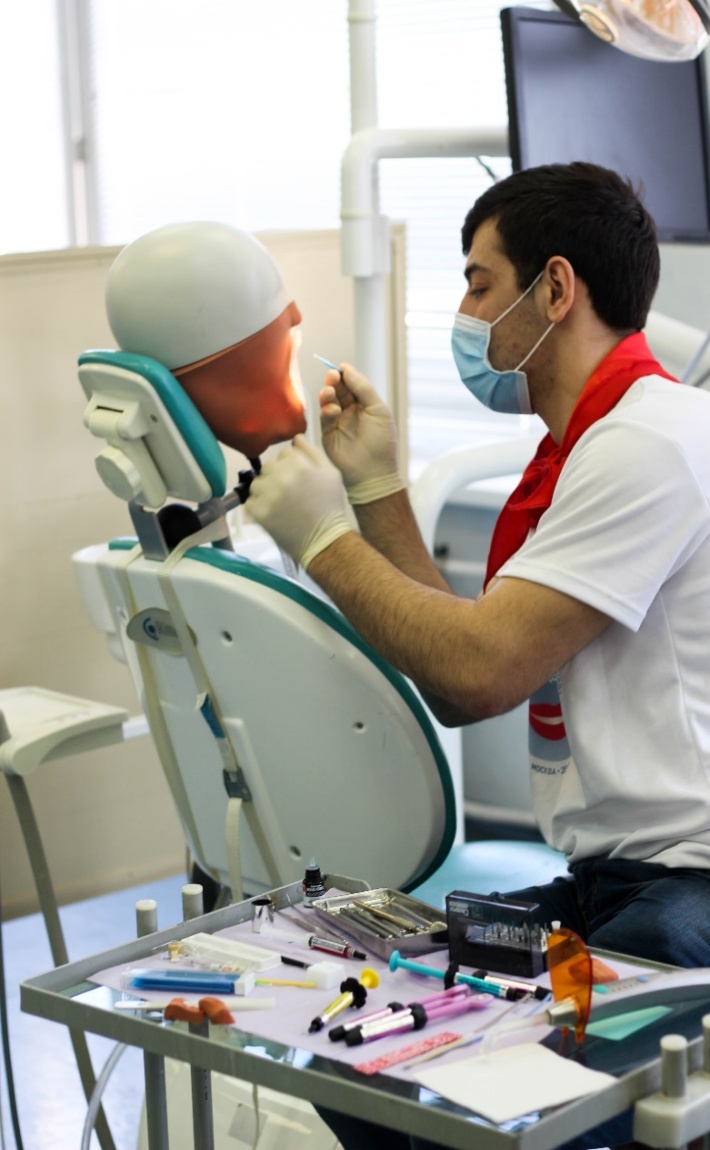 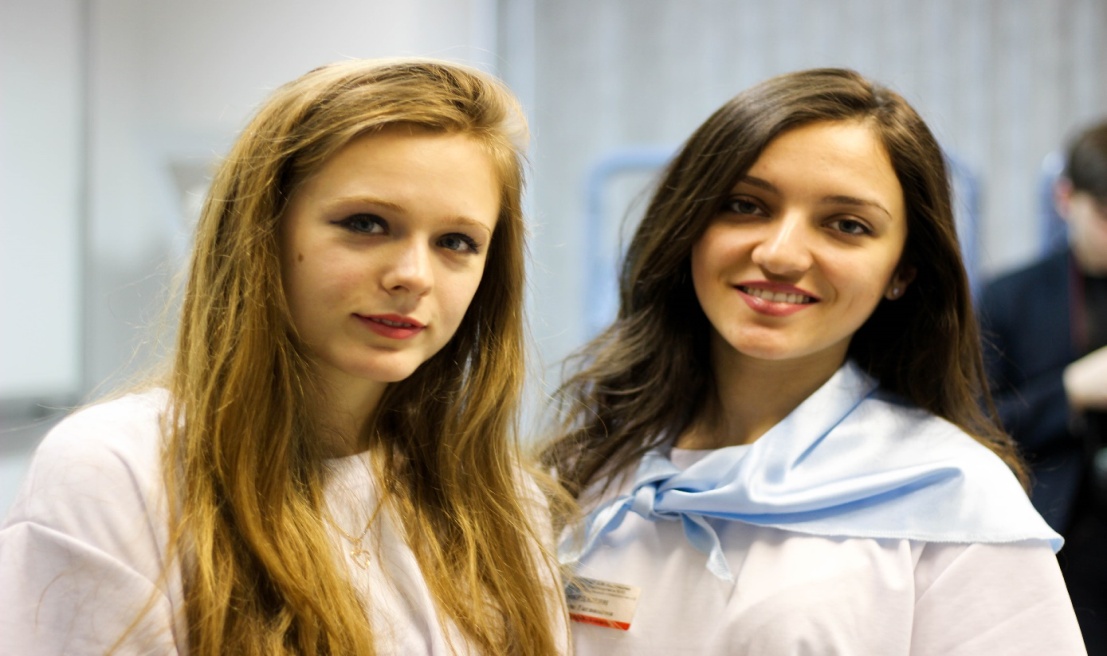 7 февраля 2017 года
7-ая Всероссийская студенческая олимпиада по стоматологии с международным участием
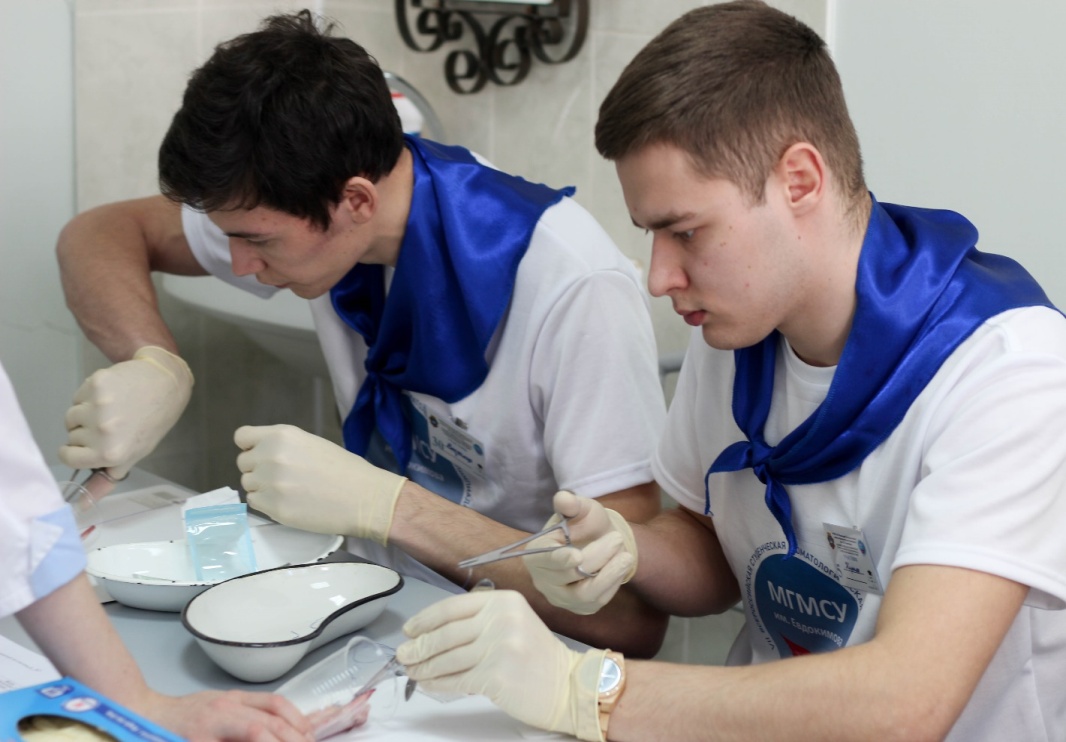 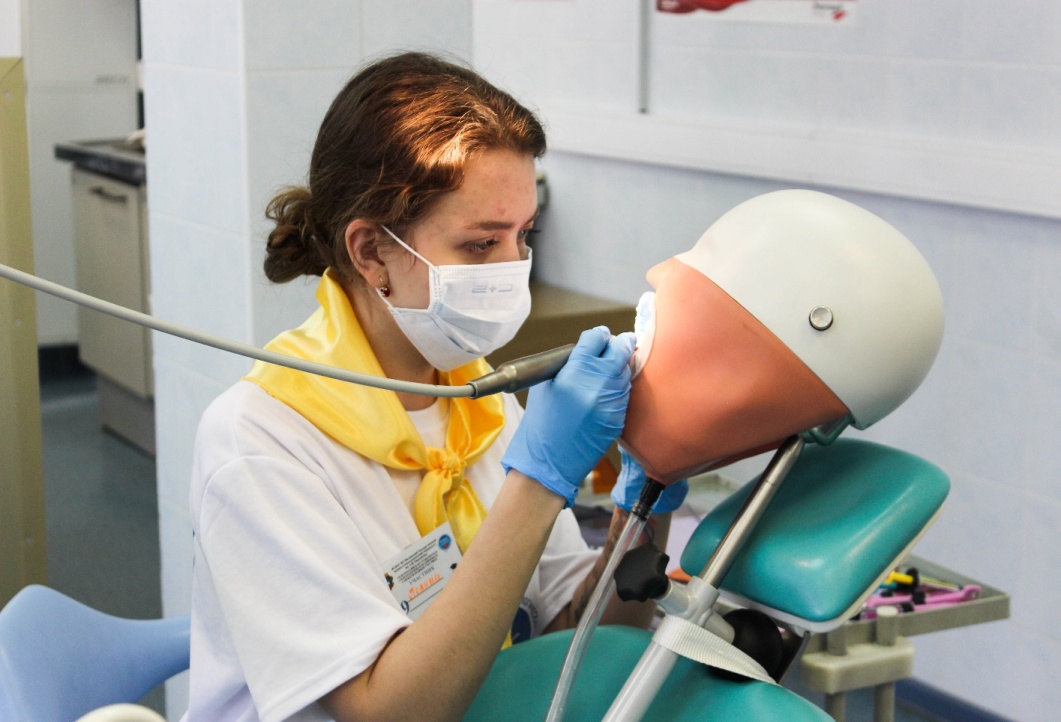 7 февраля 2018 года
7-ая Всероссийская студенческая олимпиада по стоматологии с международным участием
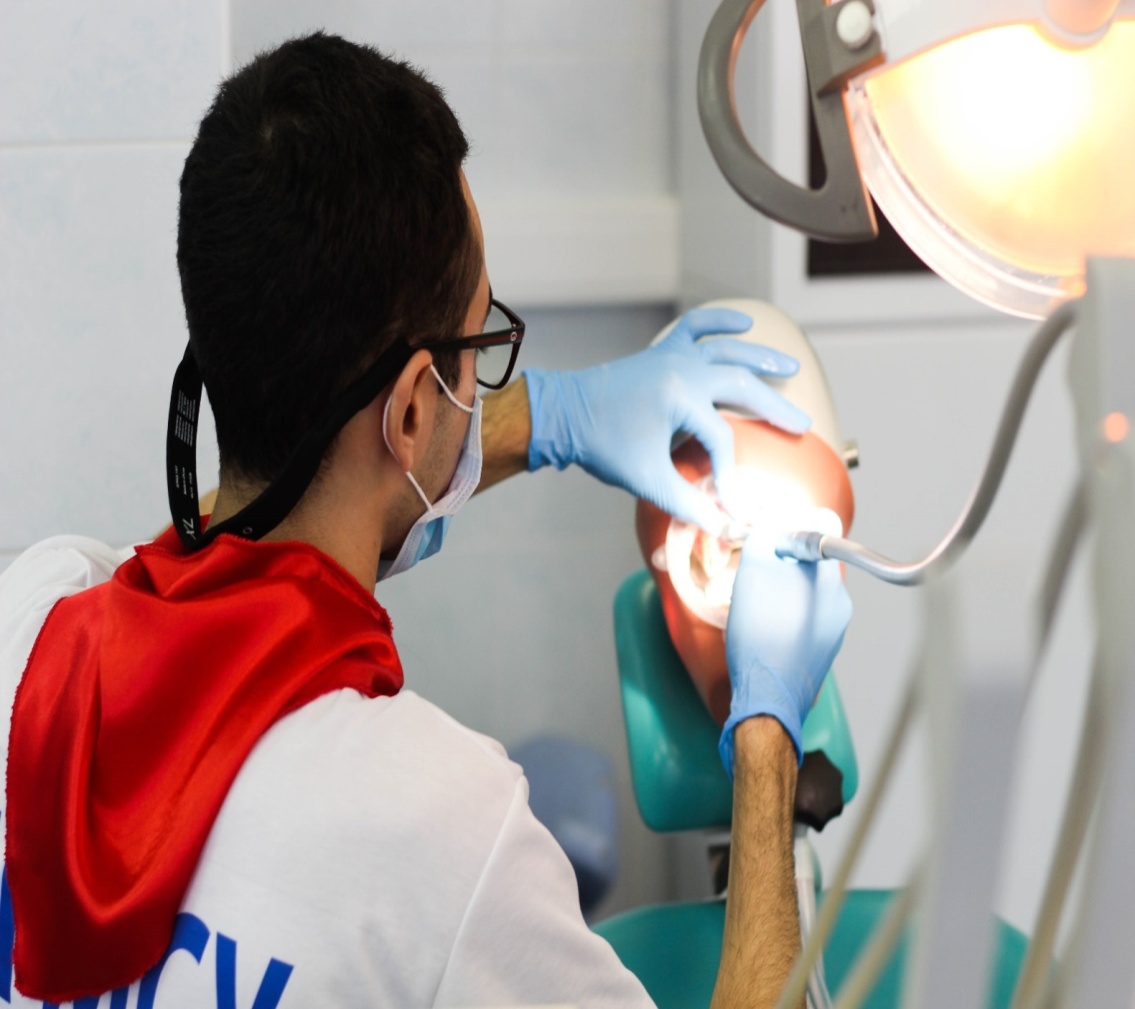 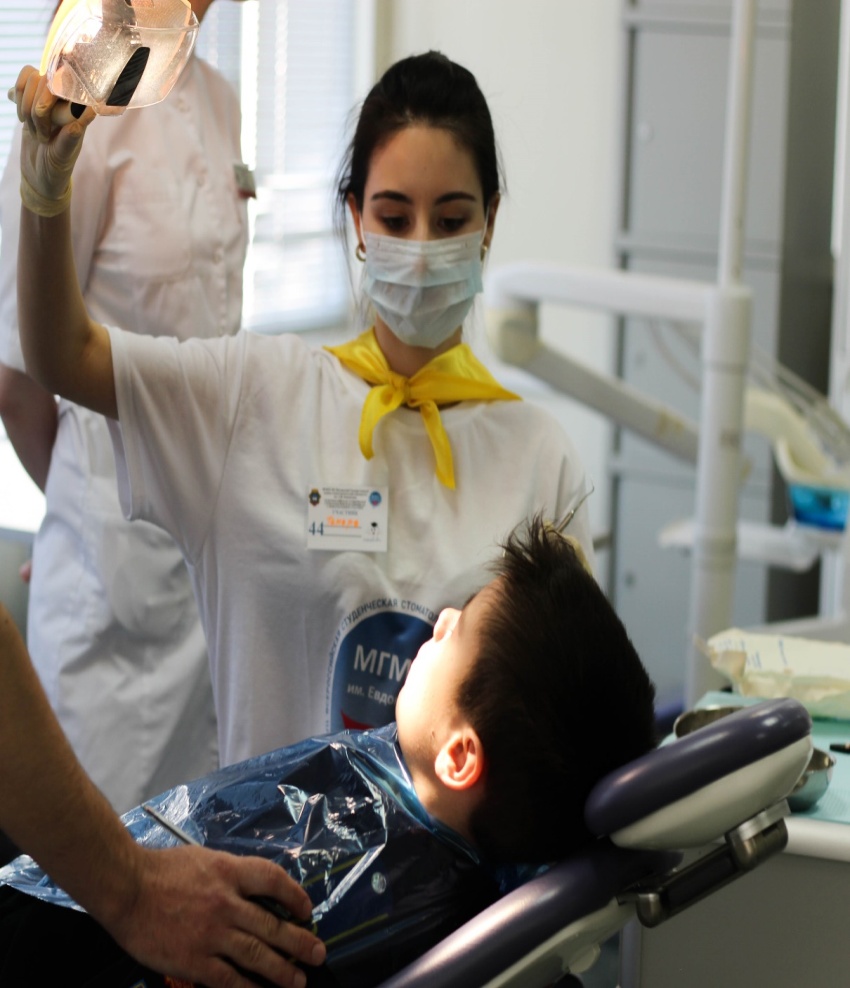 7 февраля 2017 года
7-ая Всероссийская студенческая олимпиада по стоматологии с международным участием
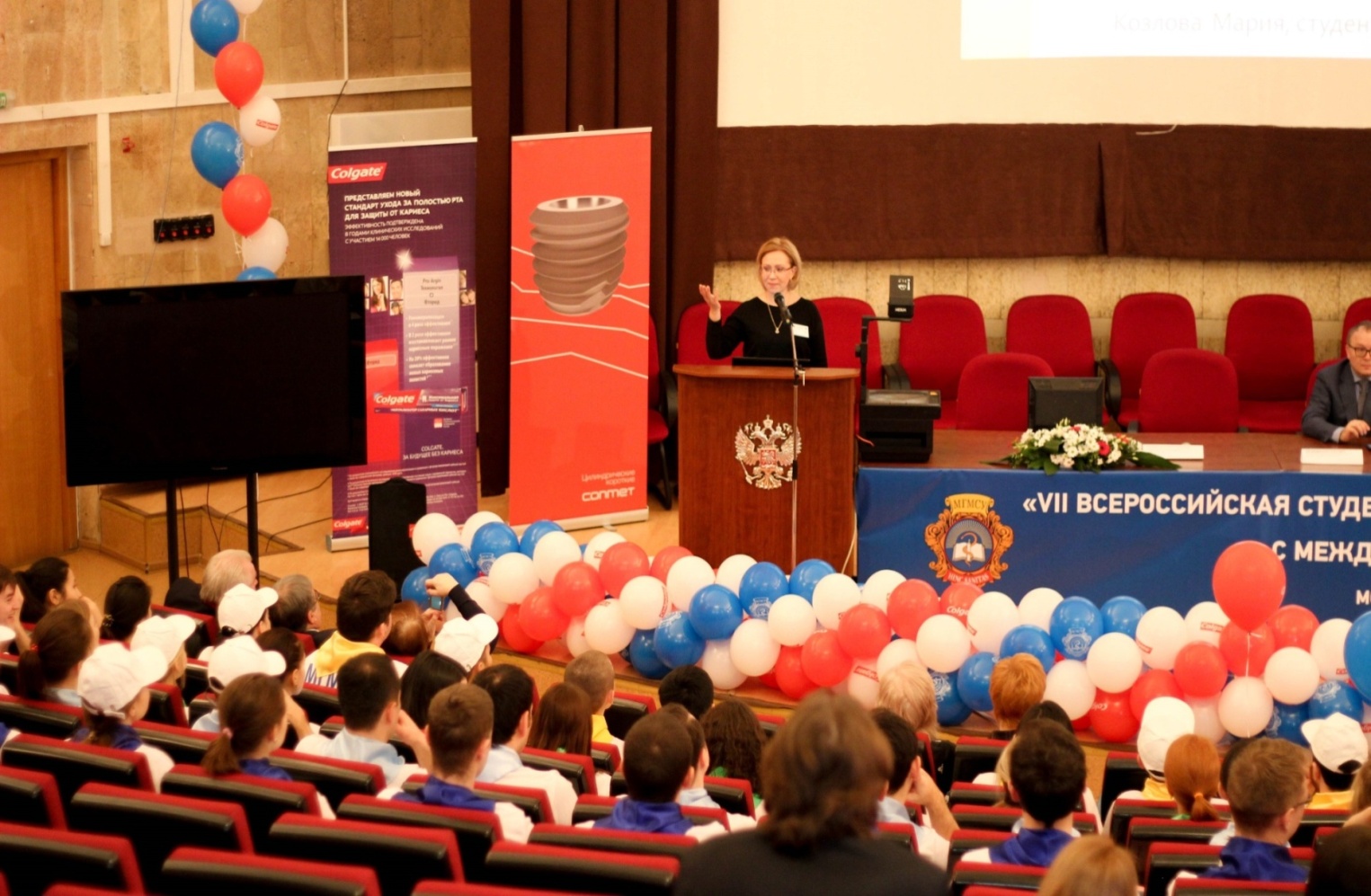 7 февраля 2017 года
27-28 сентября 2017 года состоялась Международная студенческая олимпиада, посвященная 50-летию кафедры ортопедической стоматологии Белорусского Государственного Медицинского Университета
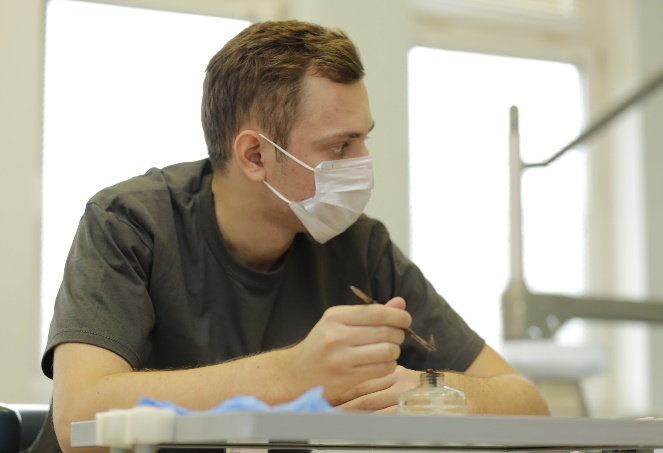 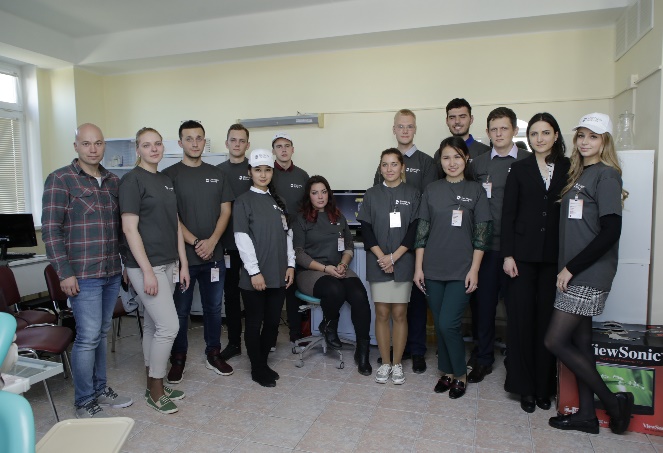 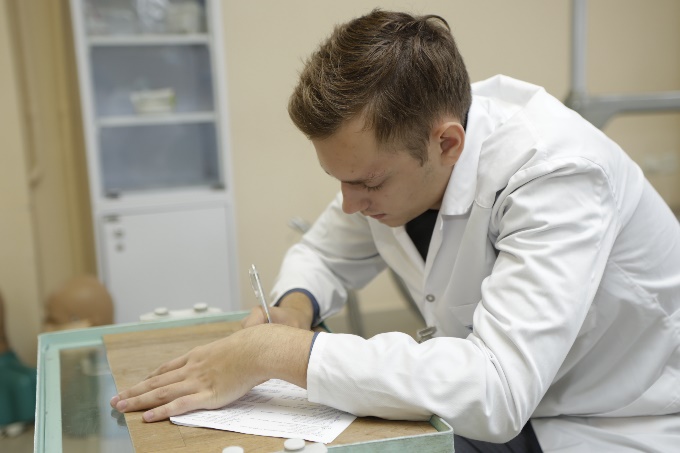 Цыбрин Егор – студент 5-го курса Московского Государственного Медико-Стоматологического университета имени А.И. Евдокимова занял 2-е место
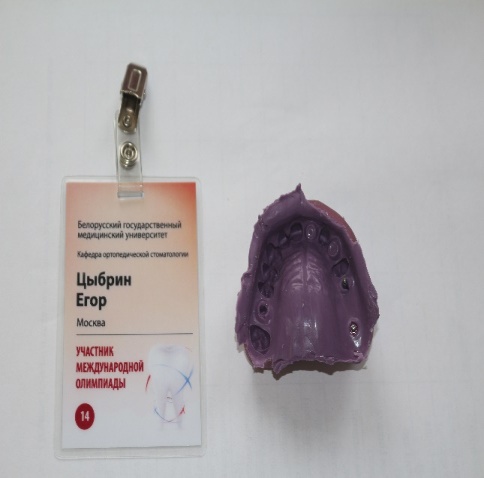 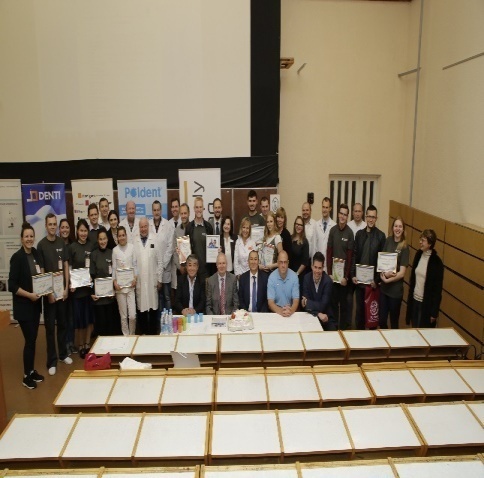 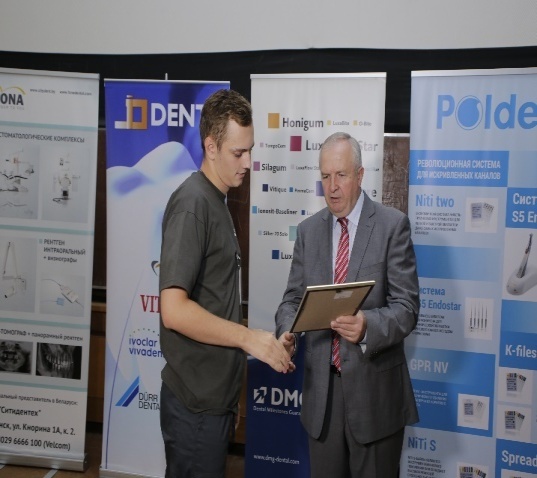 VIII Всероссийская студенческая стоматологического олимпиада с международным участием.
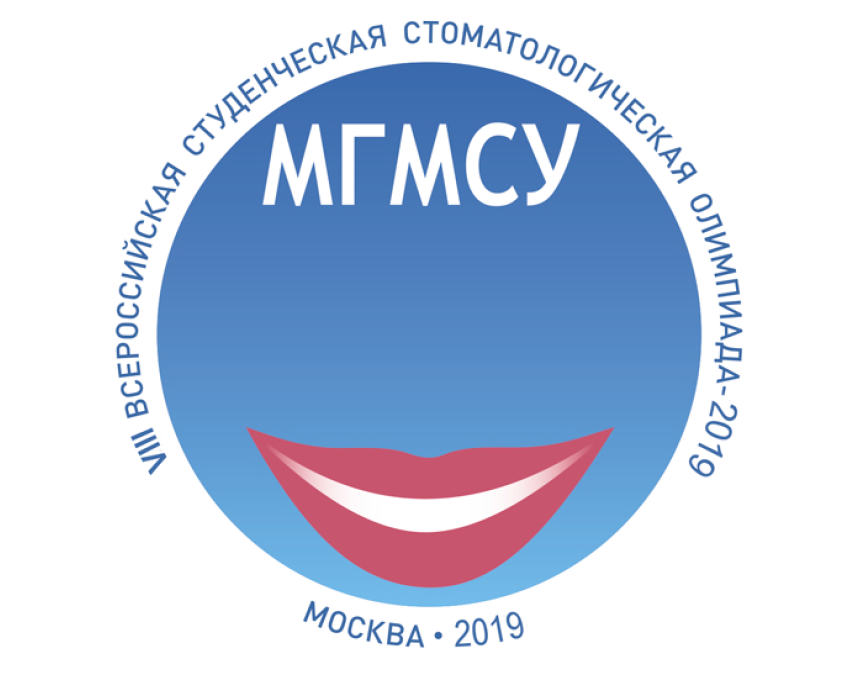 12-14 февраля 2019 года
VIII Всероссийская студенческая стоматологического олимпиада с международным участием.
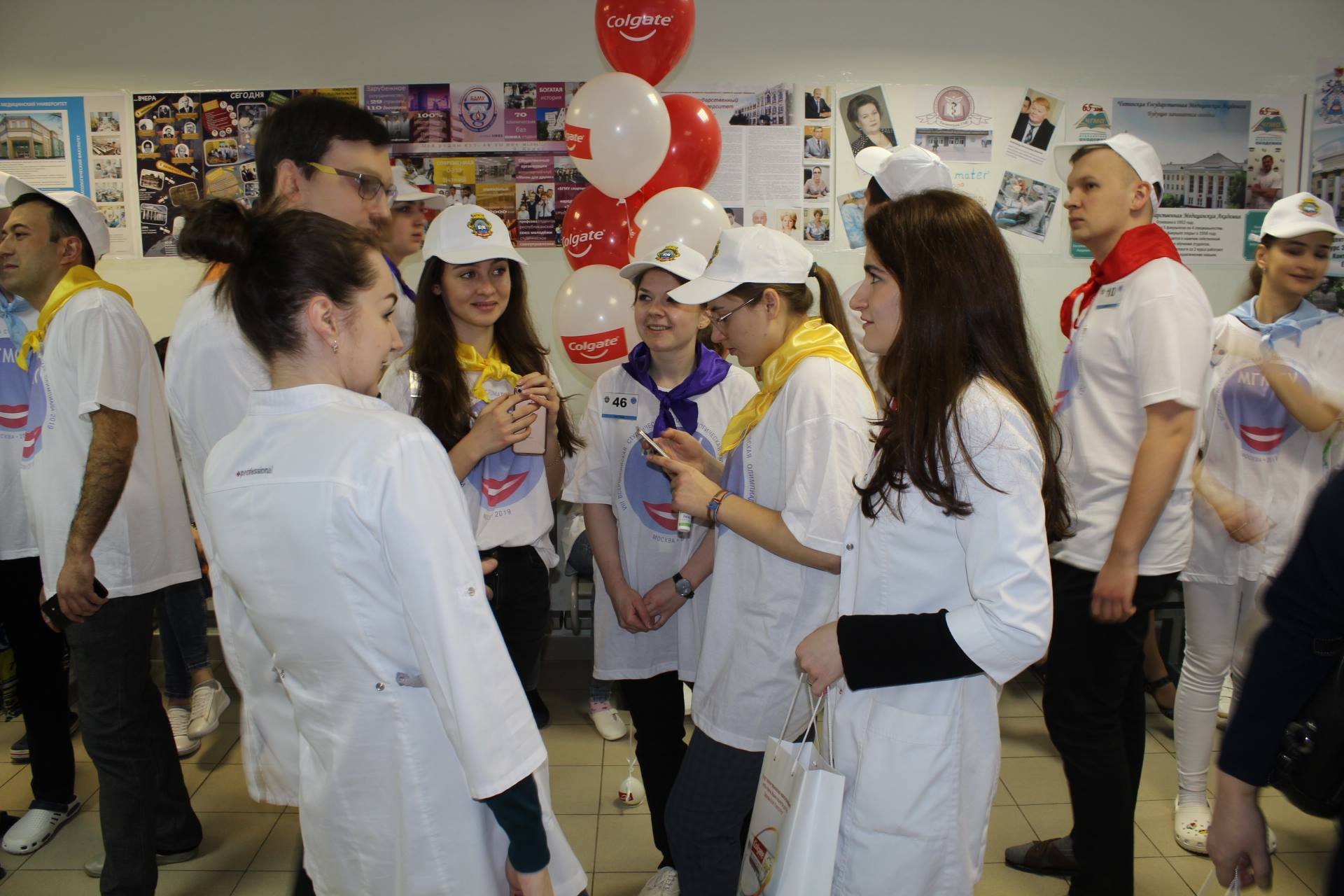 12-14 февраля 2019 года
VIII Всероссийская студенческая стоматологического олимпиада с международным участием.
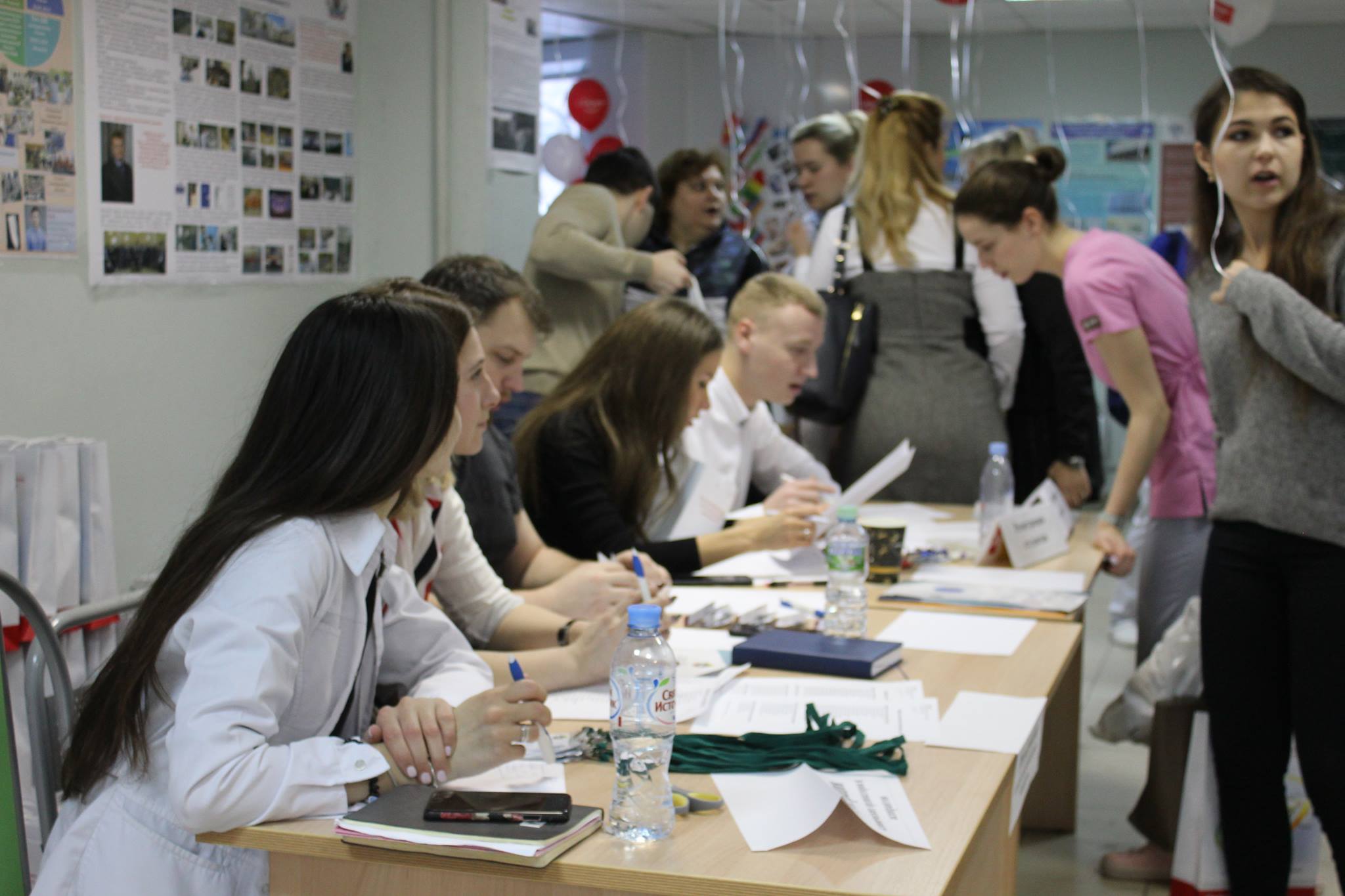 VIII Всероссийская студенческая стоматологического олимпиада с международным участием
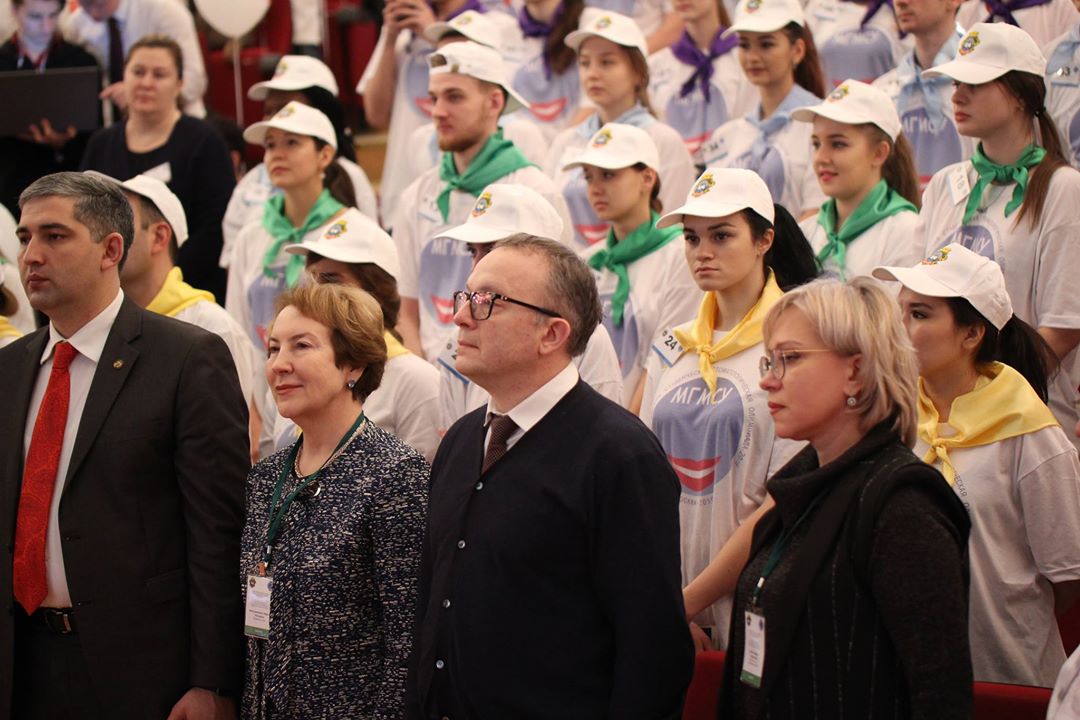 12-14 февраля 2019 года
VIII Всероссийская студенческая стоматологического олимпиада с международным участием
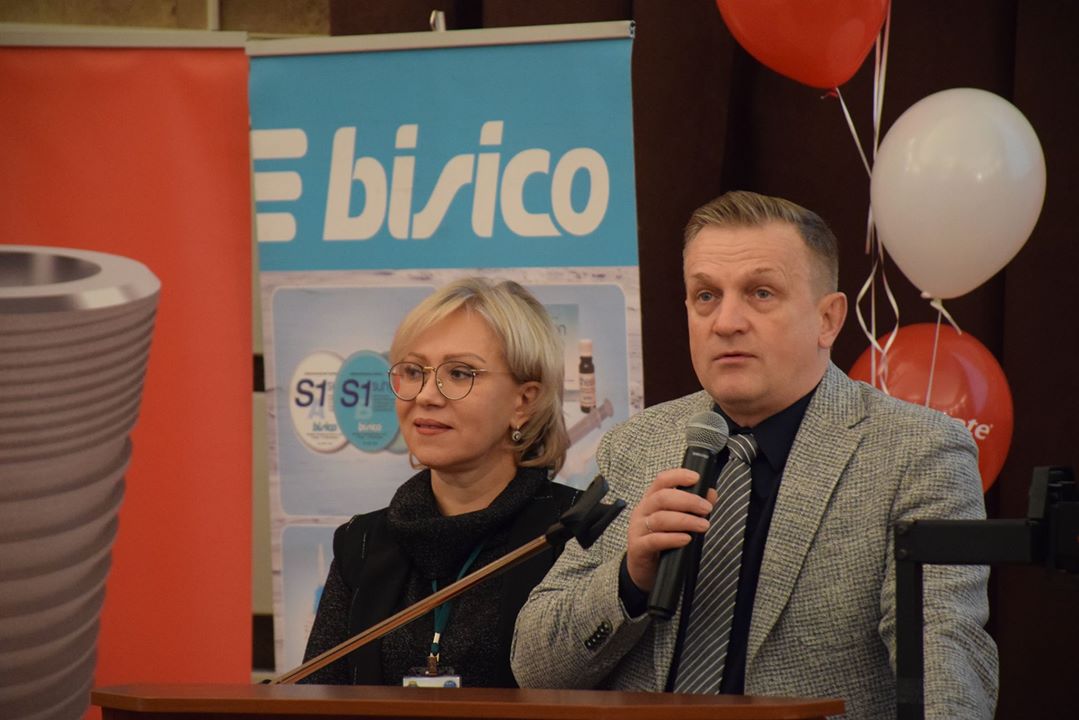 12-14 февраля 2019 года
VIII Всероссийская студенческая стоматологического олимпиада с международным участием
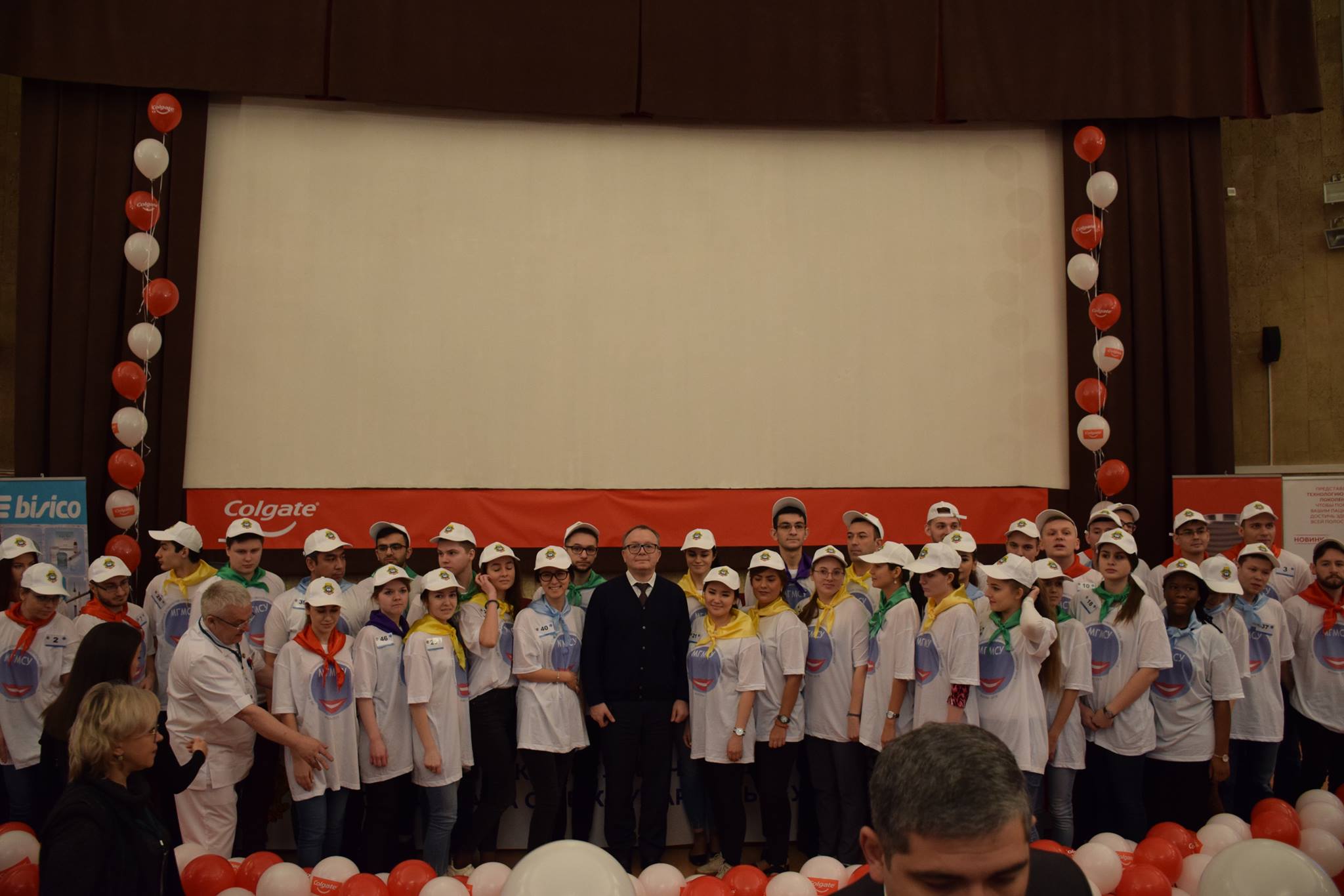 12-14 февраля 2019 года
VIII Всероссийская студенческая стоматологического олимпиада с международным участием
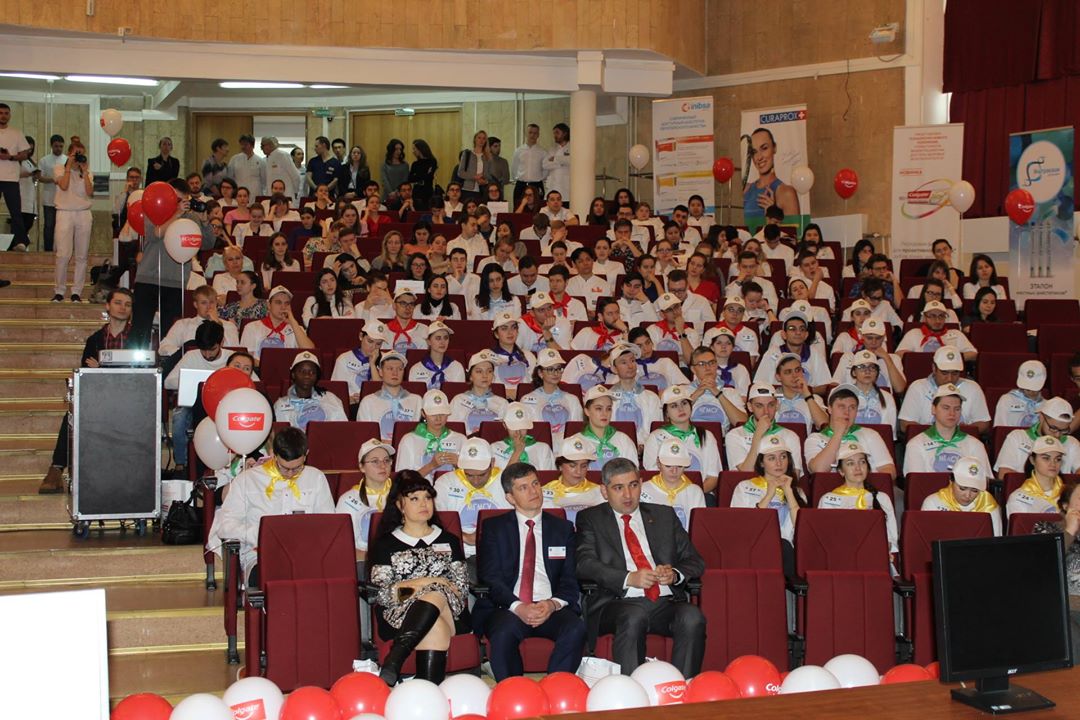 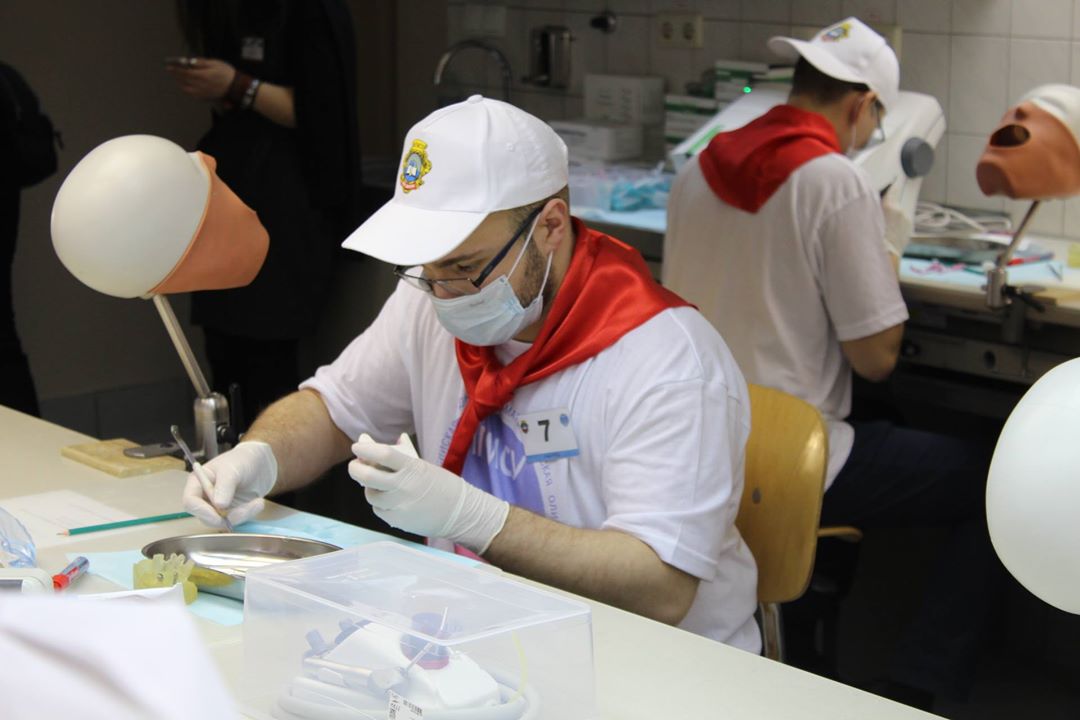 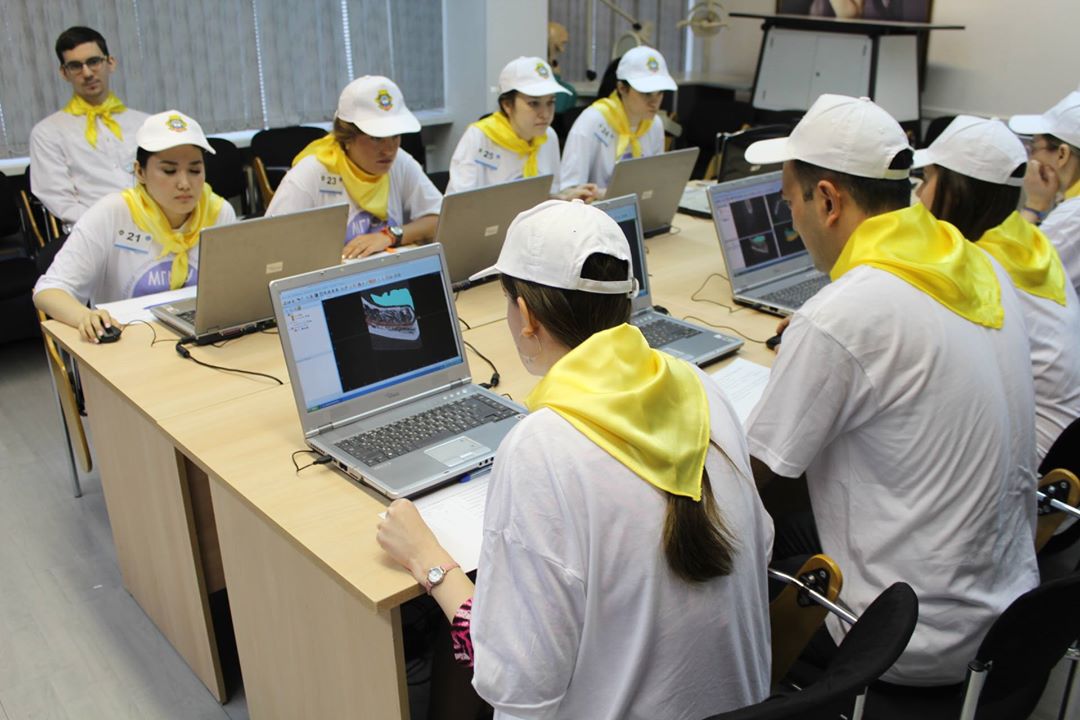 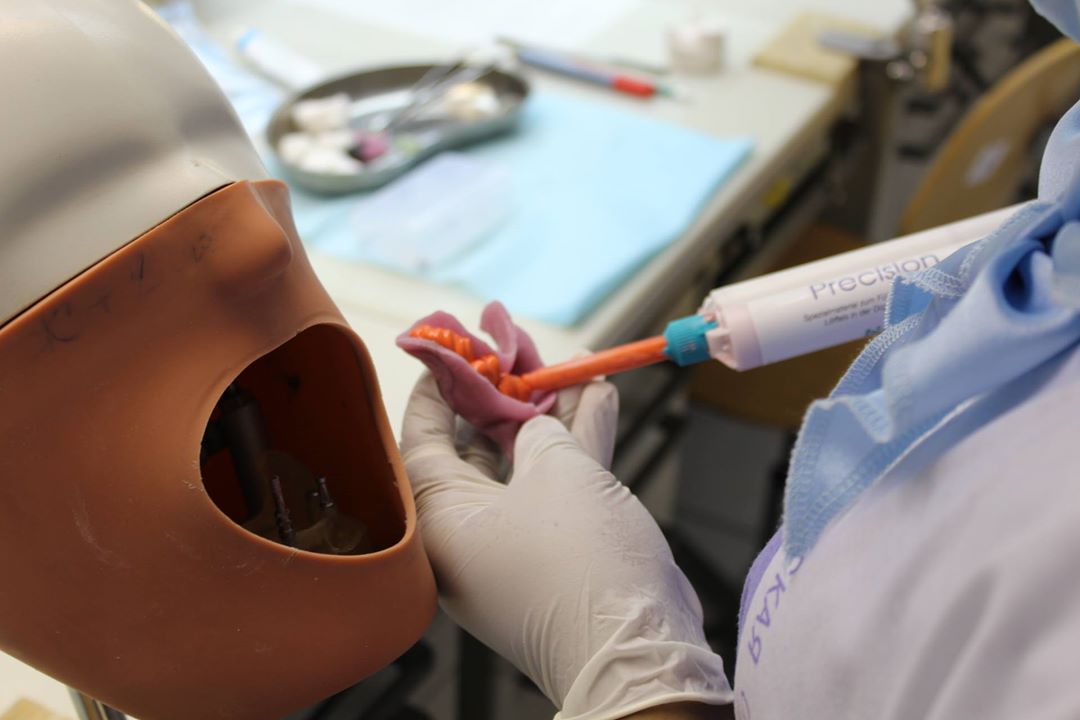 12-14 февраля 2019 года
VIII Всероссийская студенческая стоматологического олимпиада с международным участием
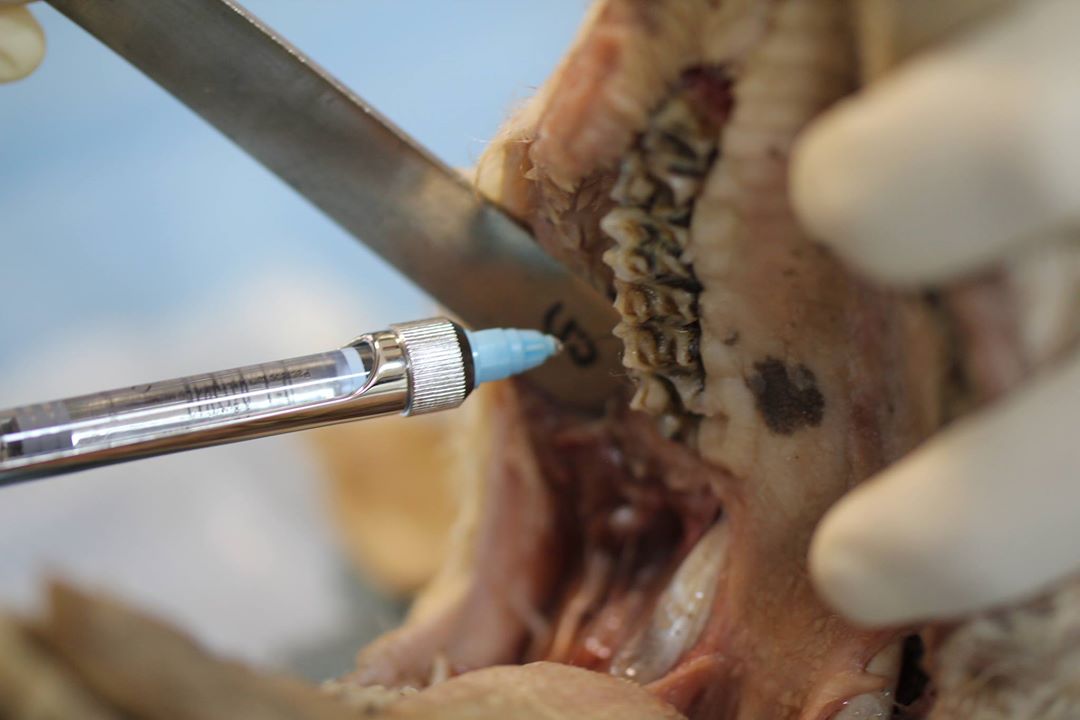 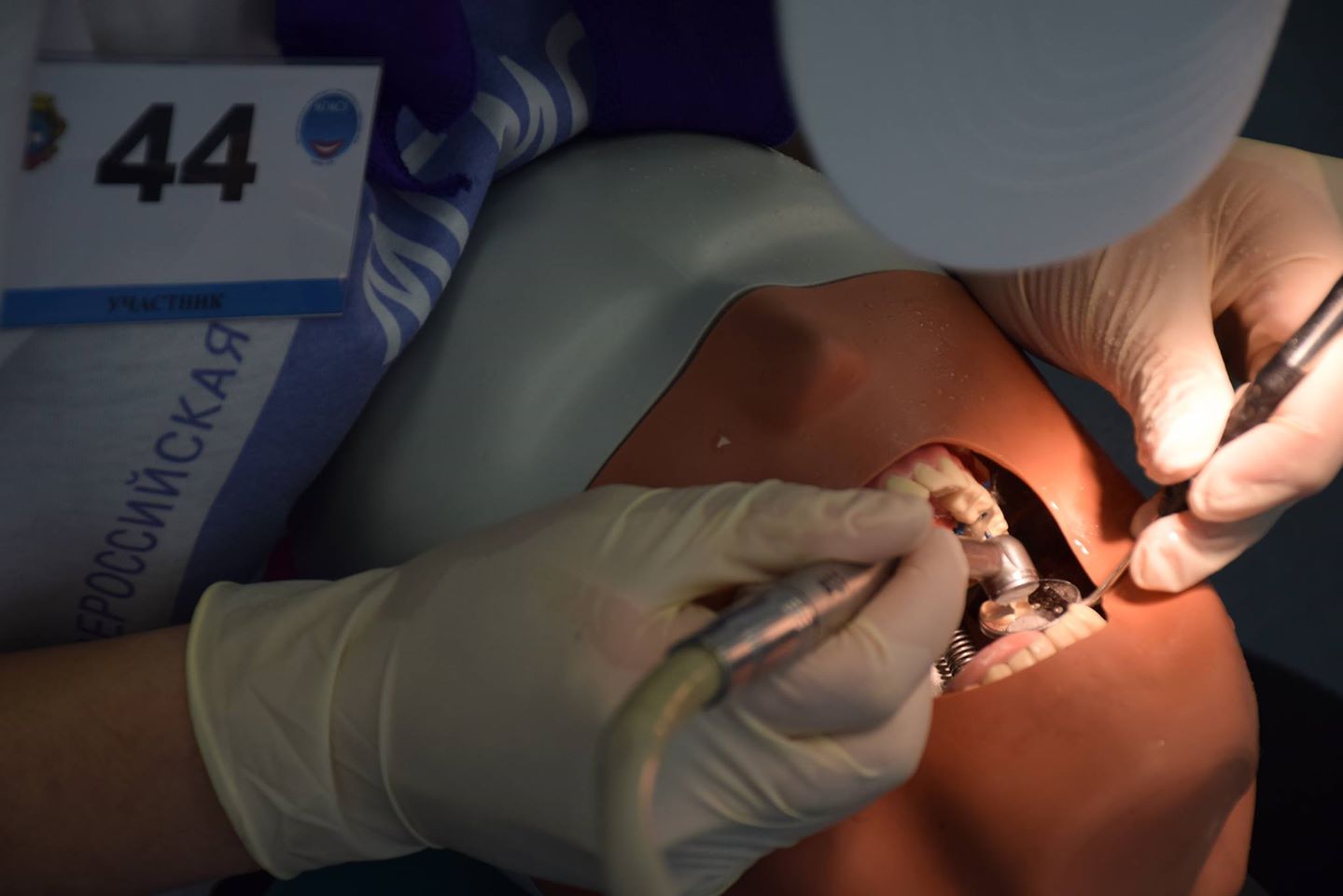 12-14 февраля 2019 года
VIII Всероссийская студенческая стоматологического олимпиада с международным участием
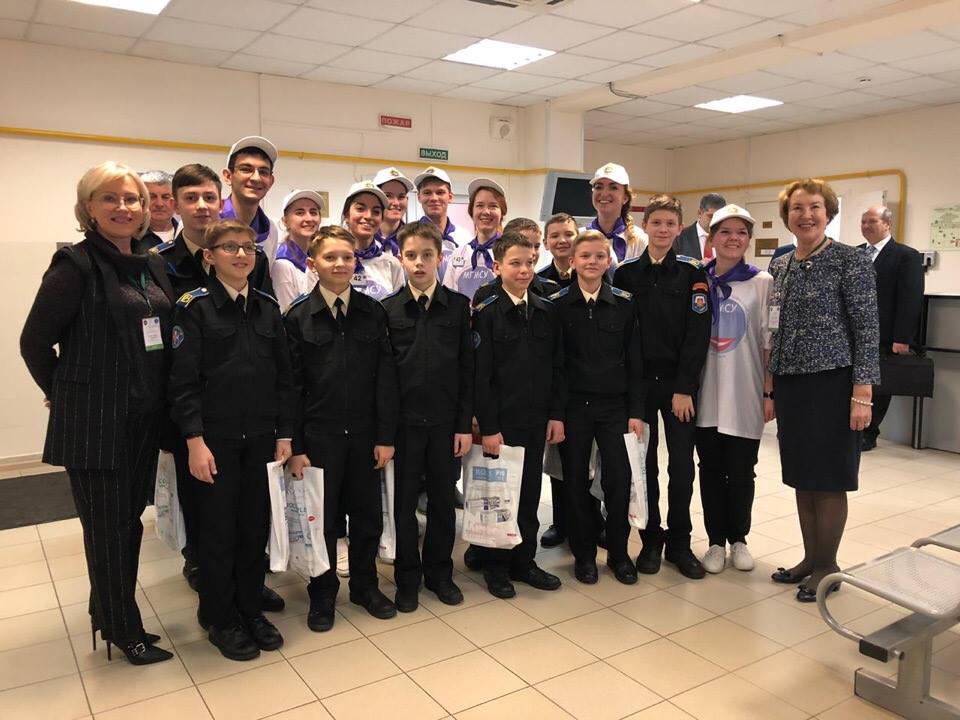 12-14 февраля 2019 года
Международная научная конференция, посвященная 110-летию со дня рождения профессора В.Ю. Курляндского
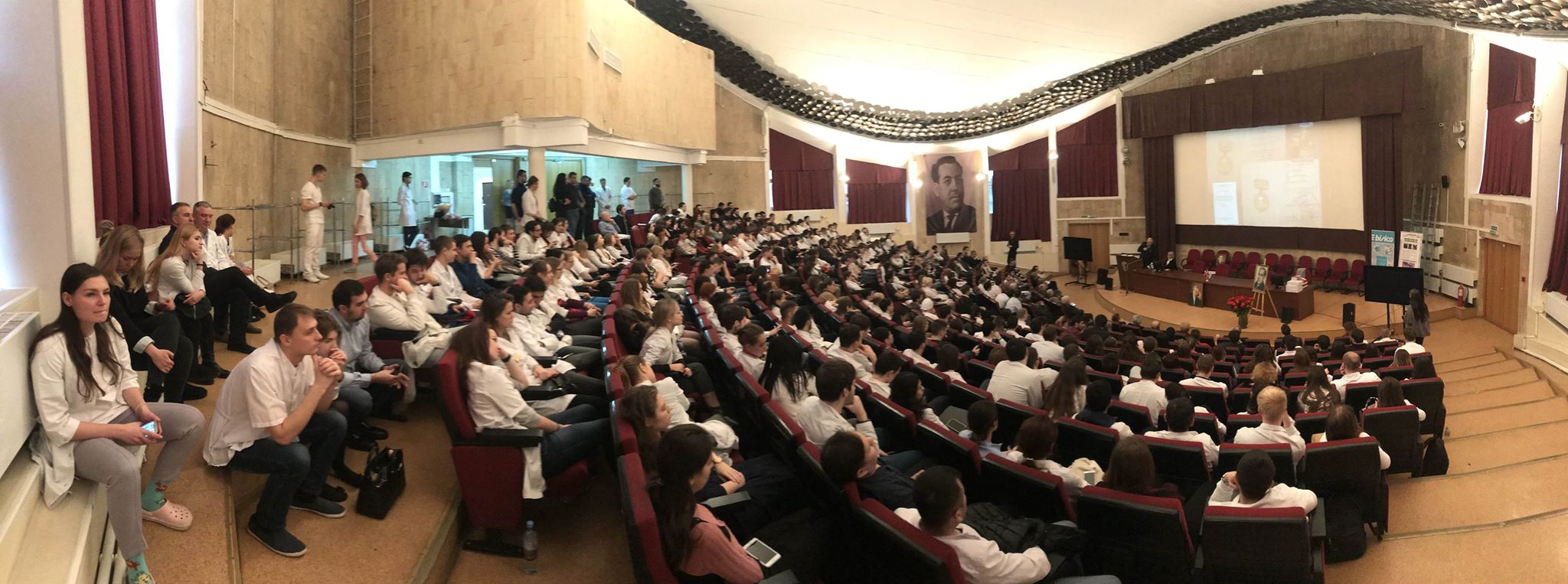 Международная научная конференция, посвященная 110-летию со дня рождения профессора В.Ю. Курляндского
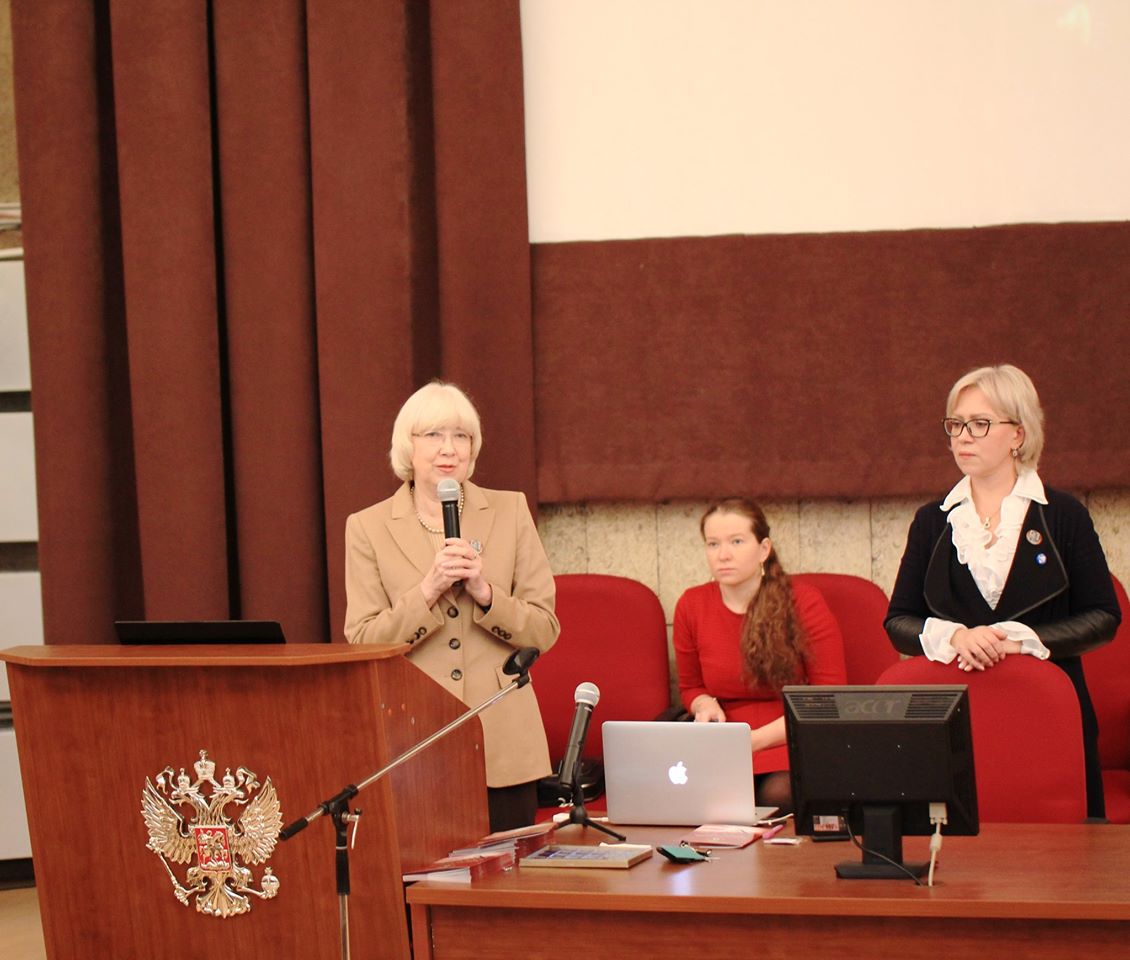 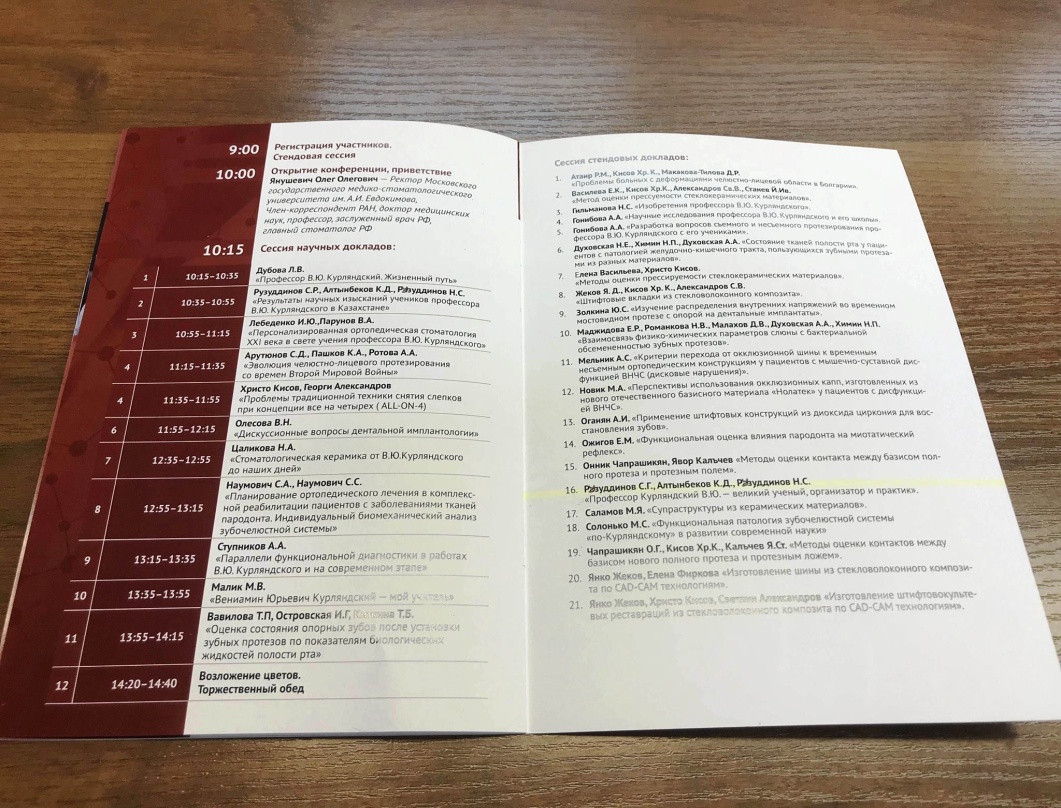 5  декабря 2018 года
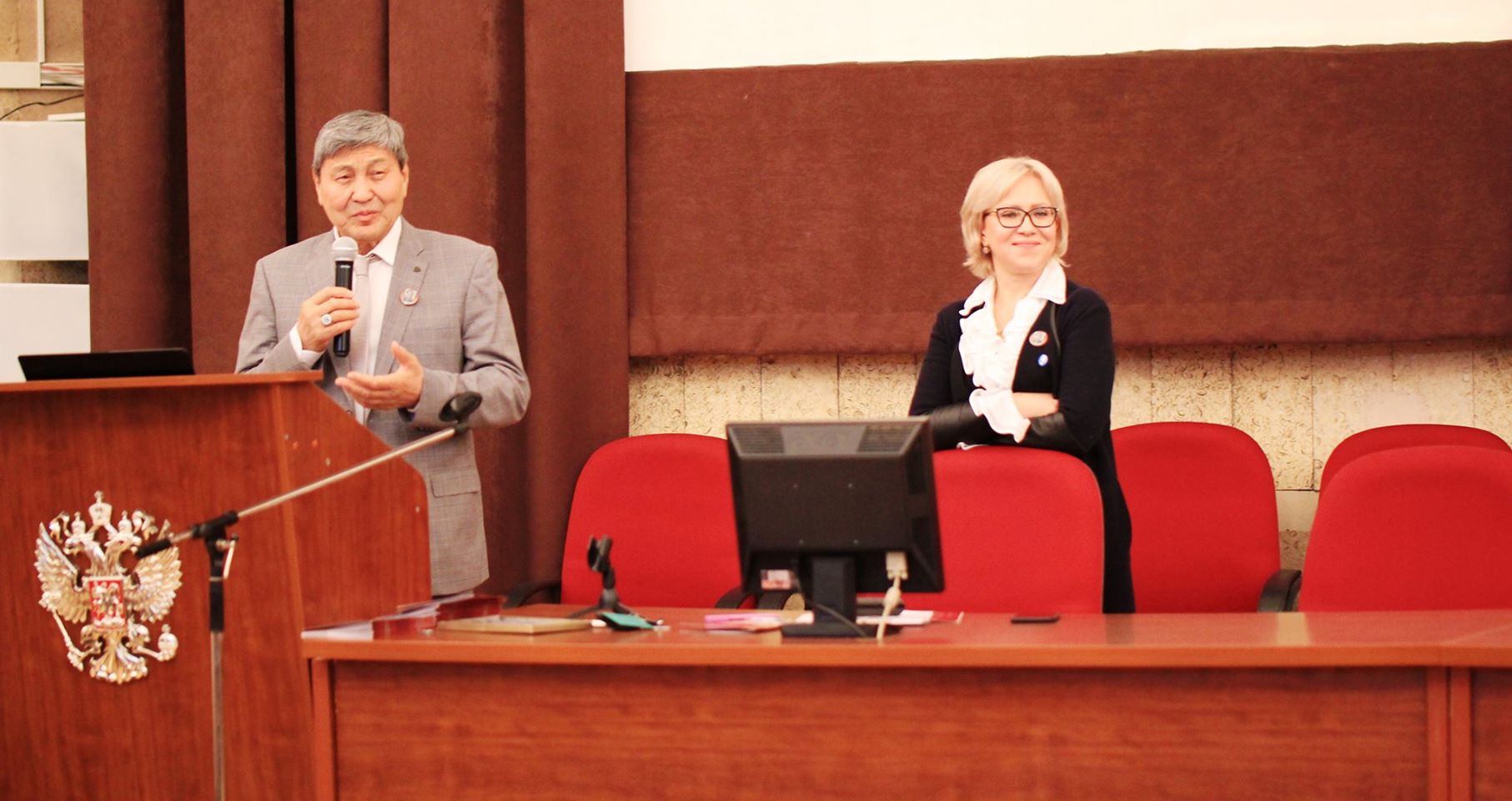 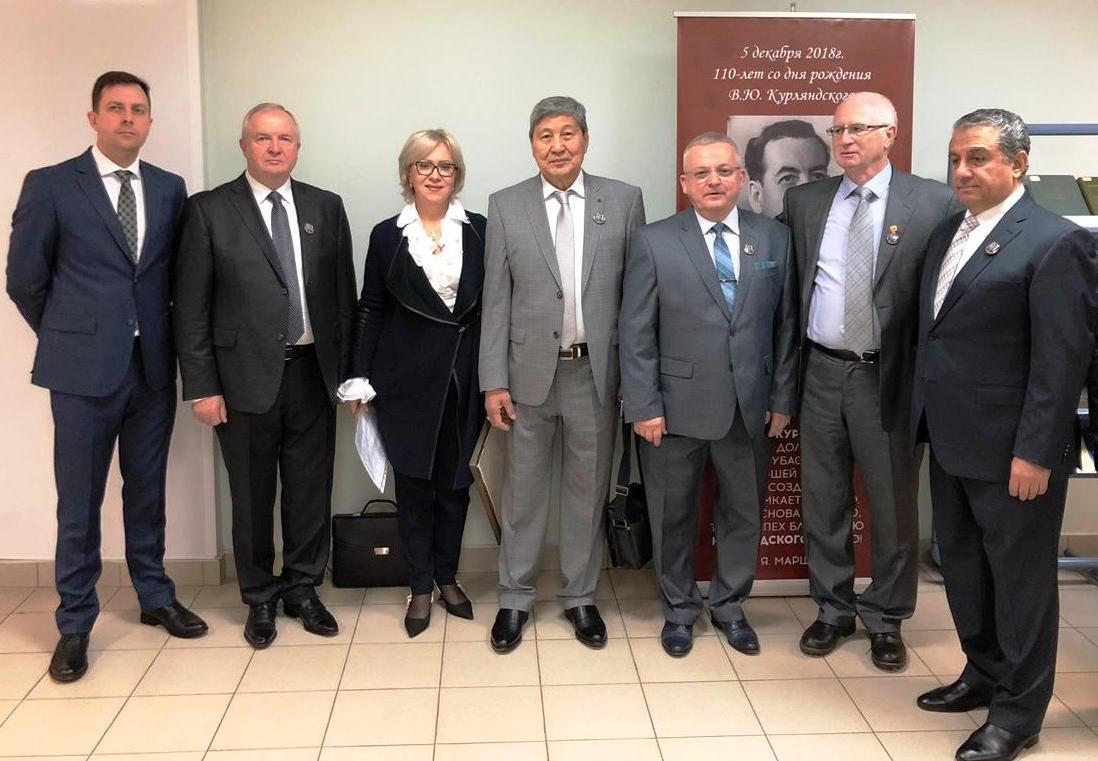 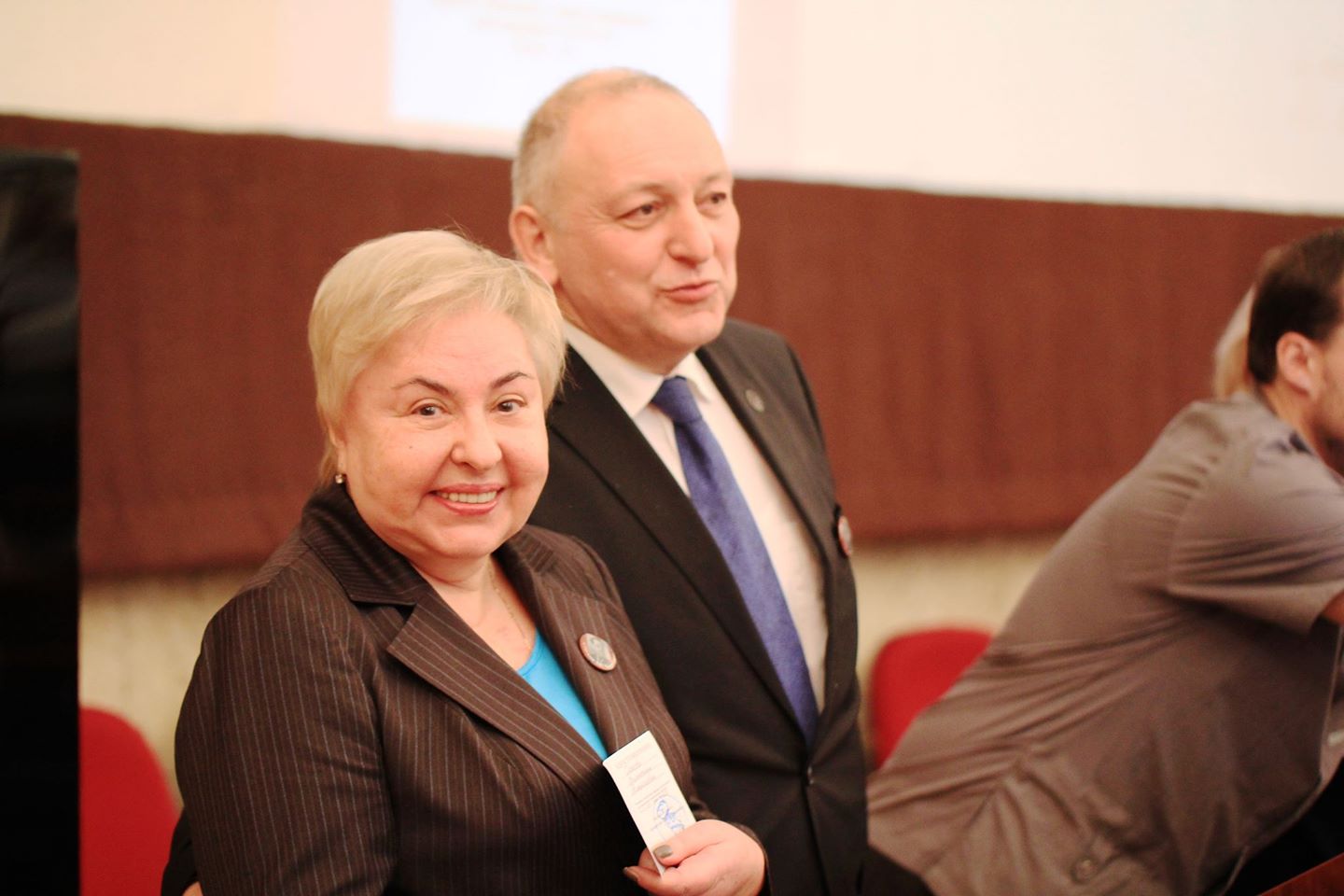 5  декабря 2018 года
Международная научная конференция, посвященная 110-летию со дня рождения профессора В.Ю. Курляндского
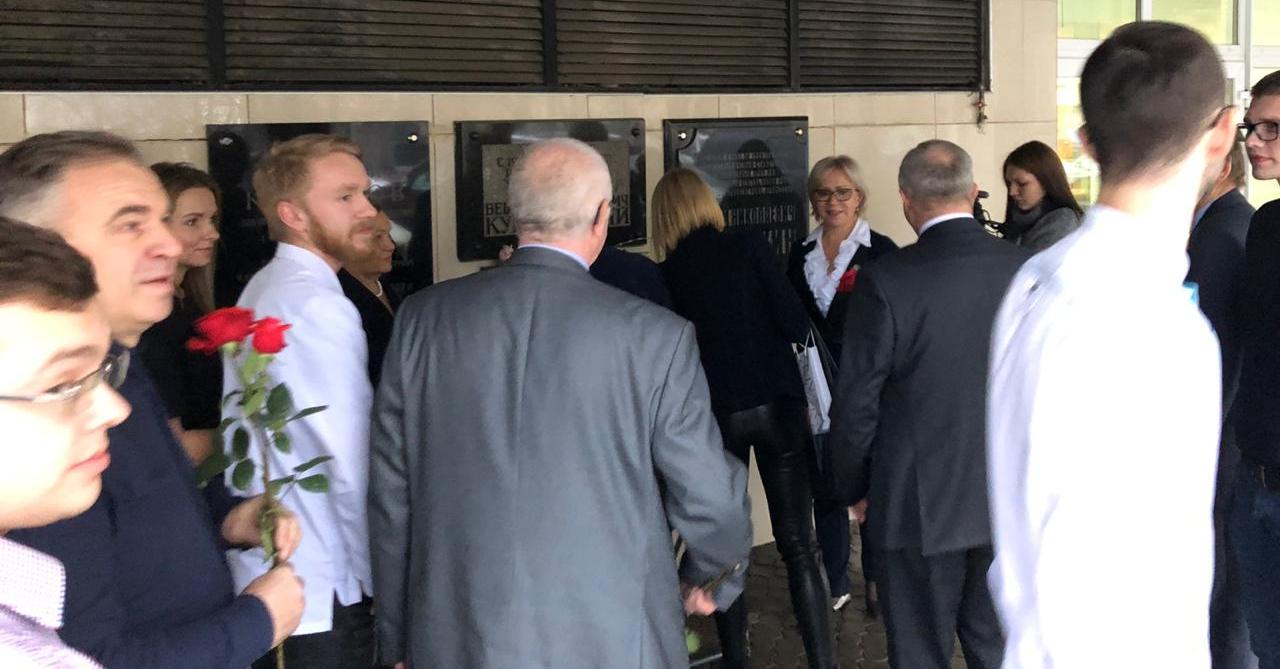 5  декабря 2018 года
Прохождение практического курса по стоматологии студентами 6 курса стоматологического факультета Университета София-Антиполис (Франция, г Ницца) в рамках международного сотрудничества
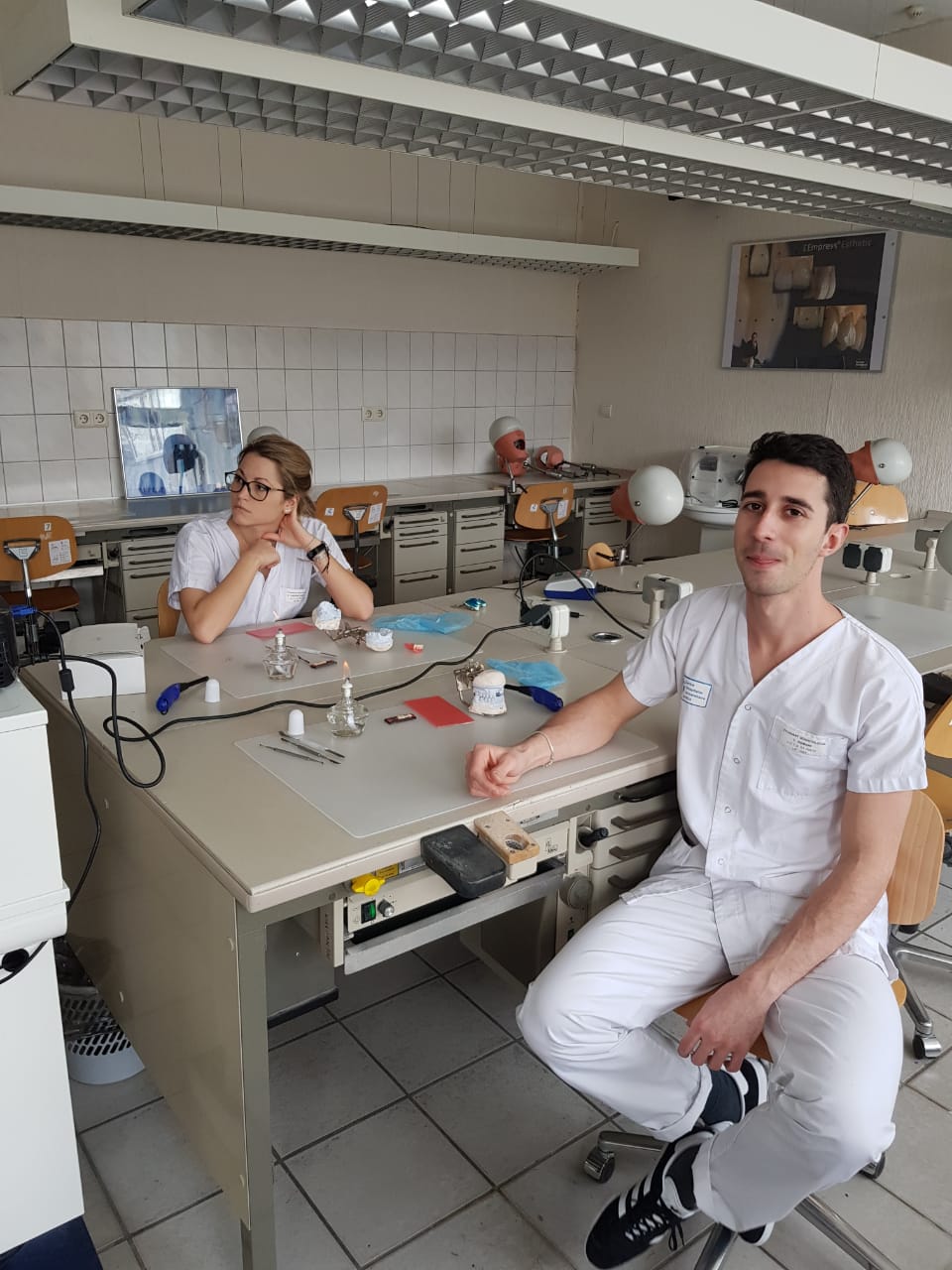 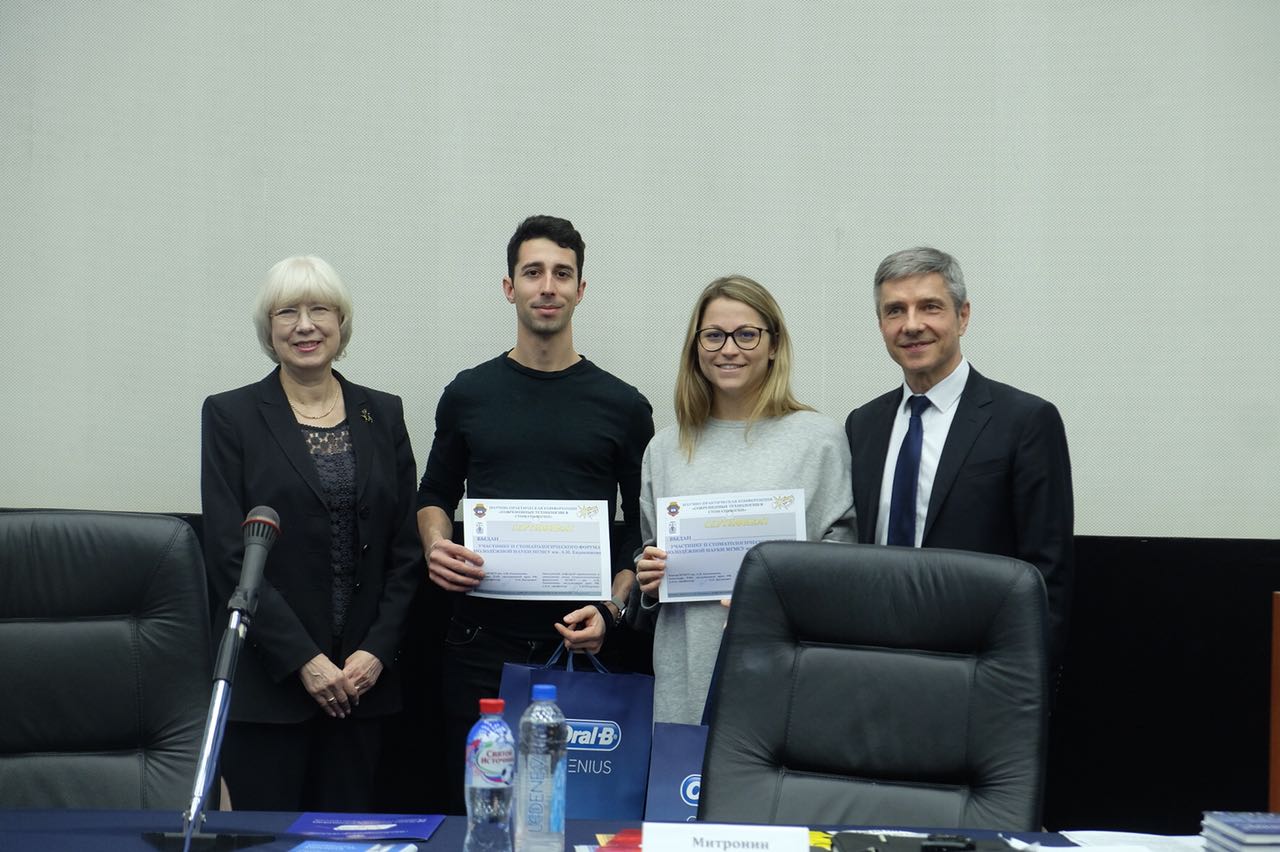 Прохождение поликлинической производственной практики студентами Белорусского Государственного Медицинского университета в рамках международного сотрудничества
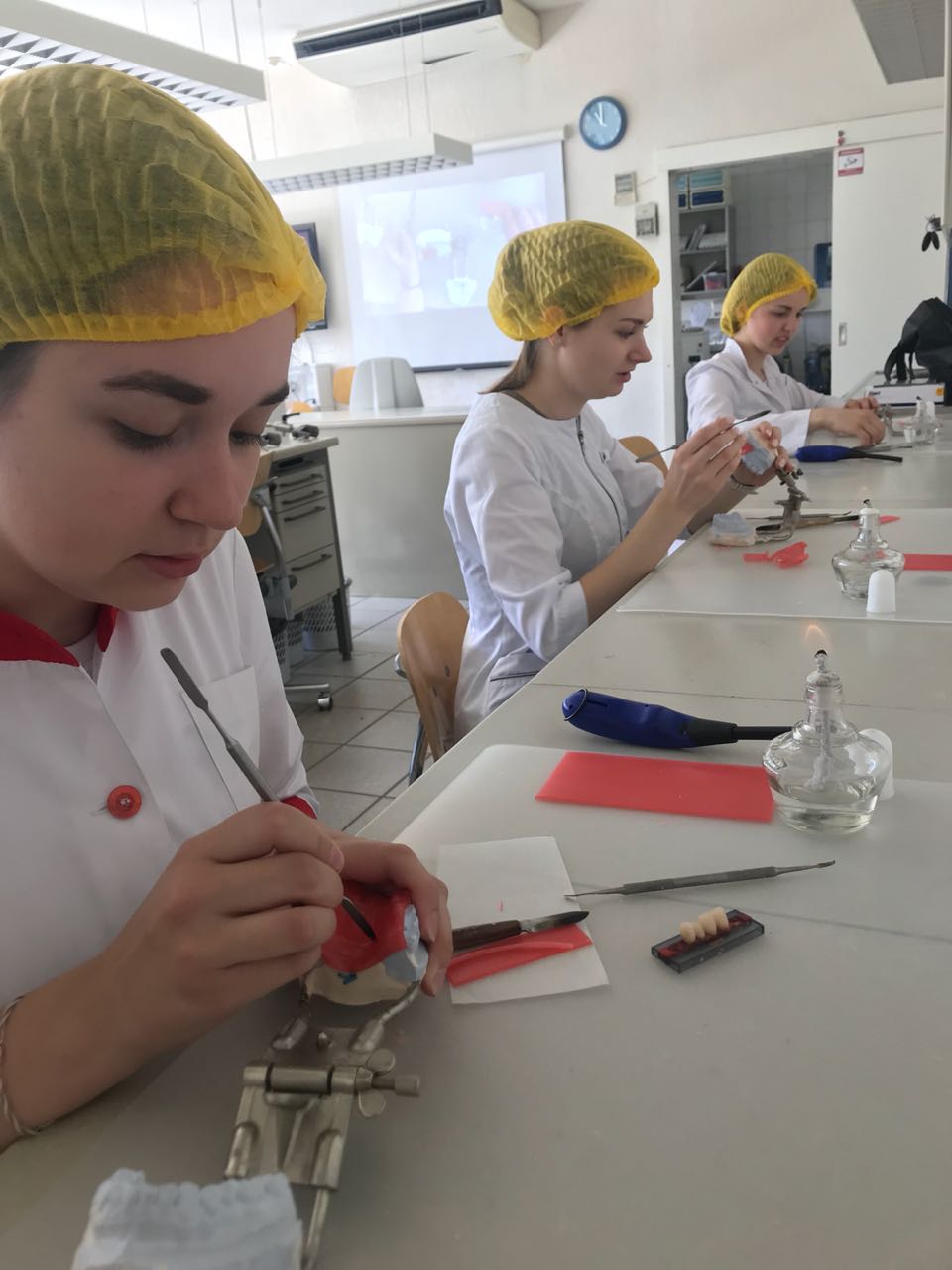 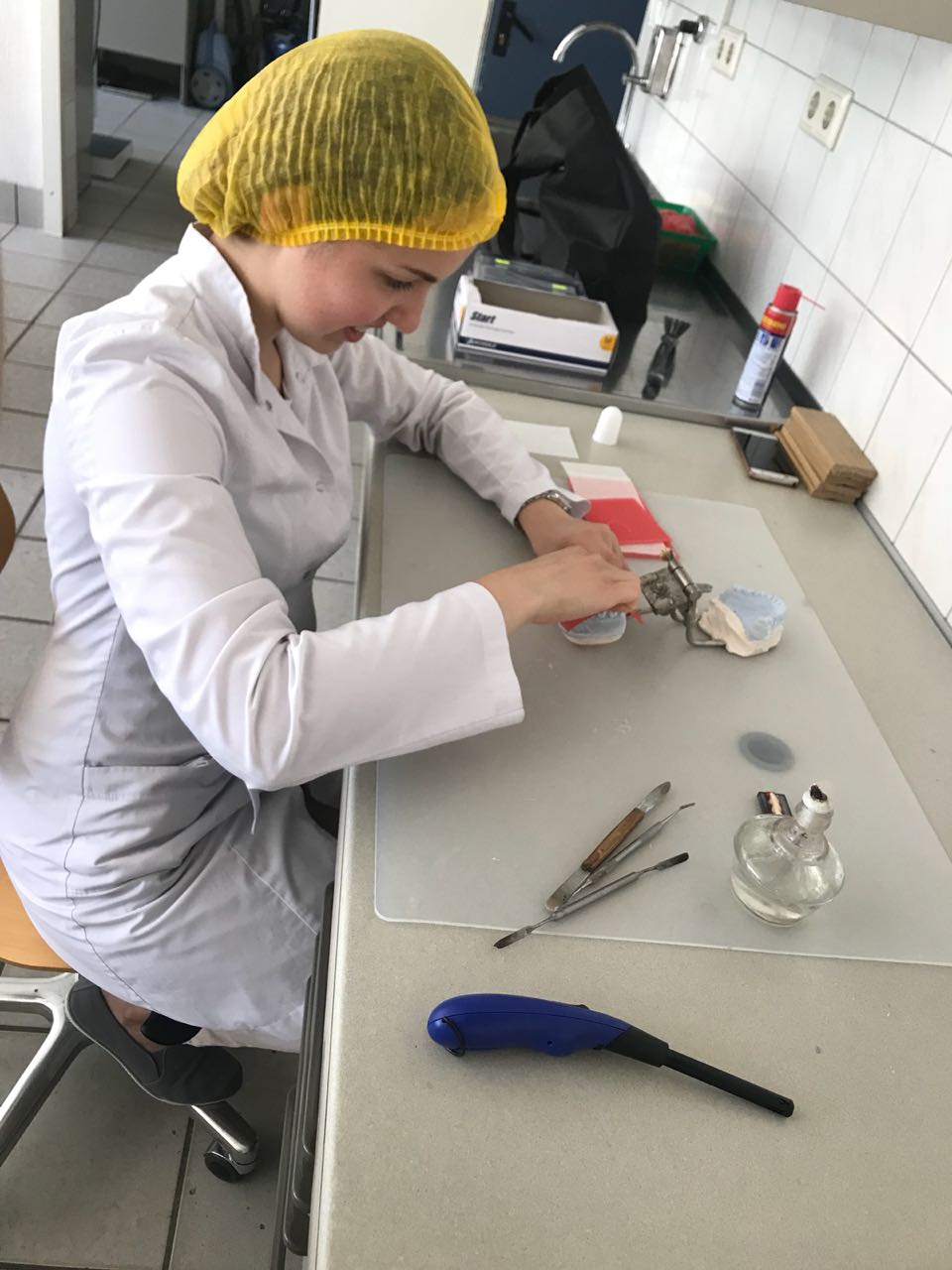 2-4 июля 2018 года
Прохождение поликлинической производственной практики студентами Белорусского Государственного Медицинского университета в рамках международного сотрудничества
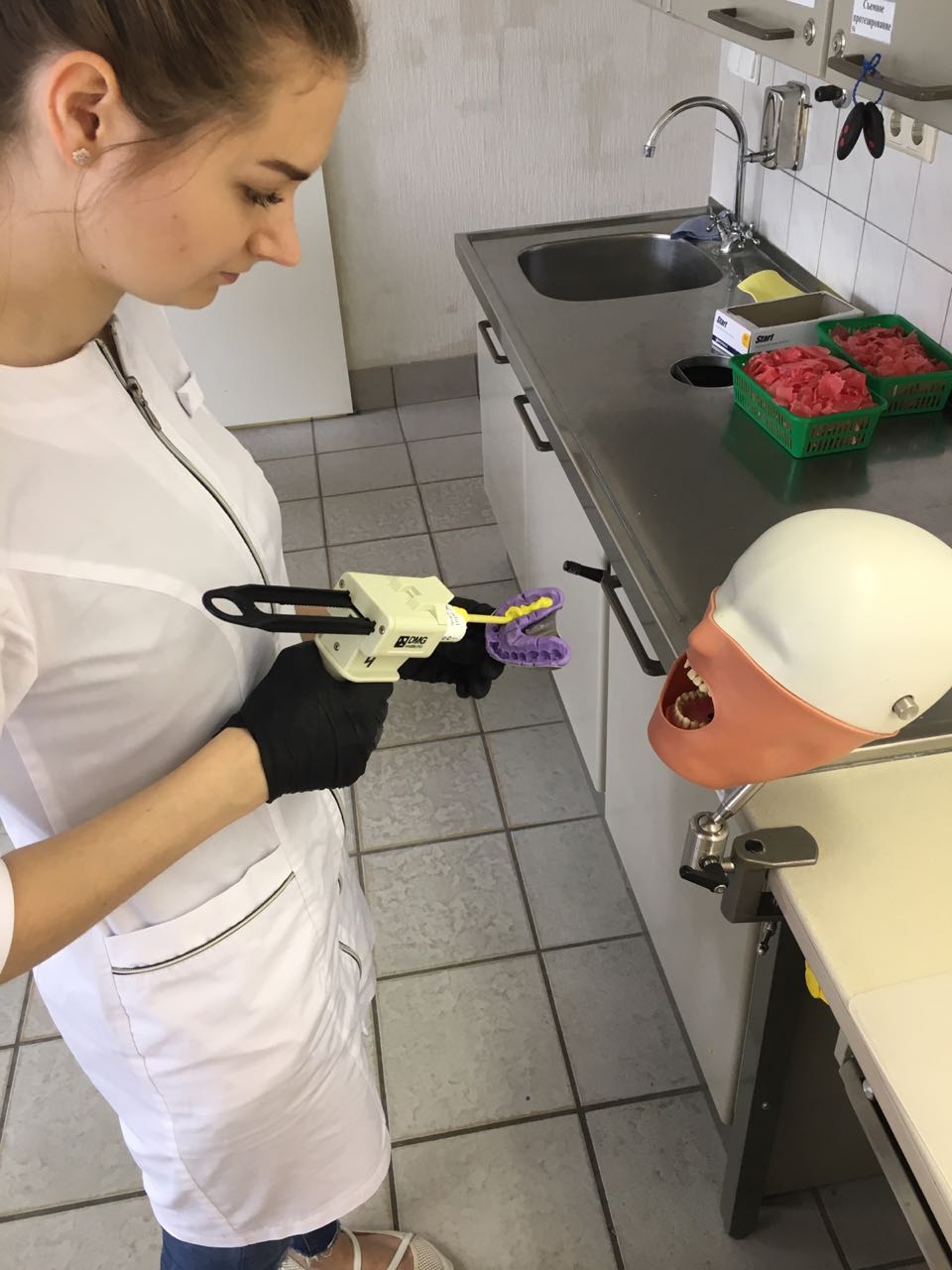 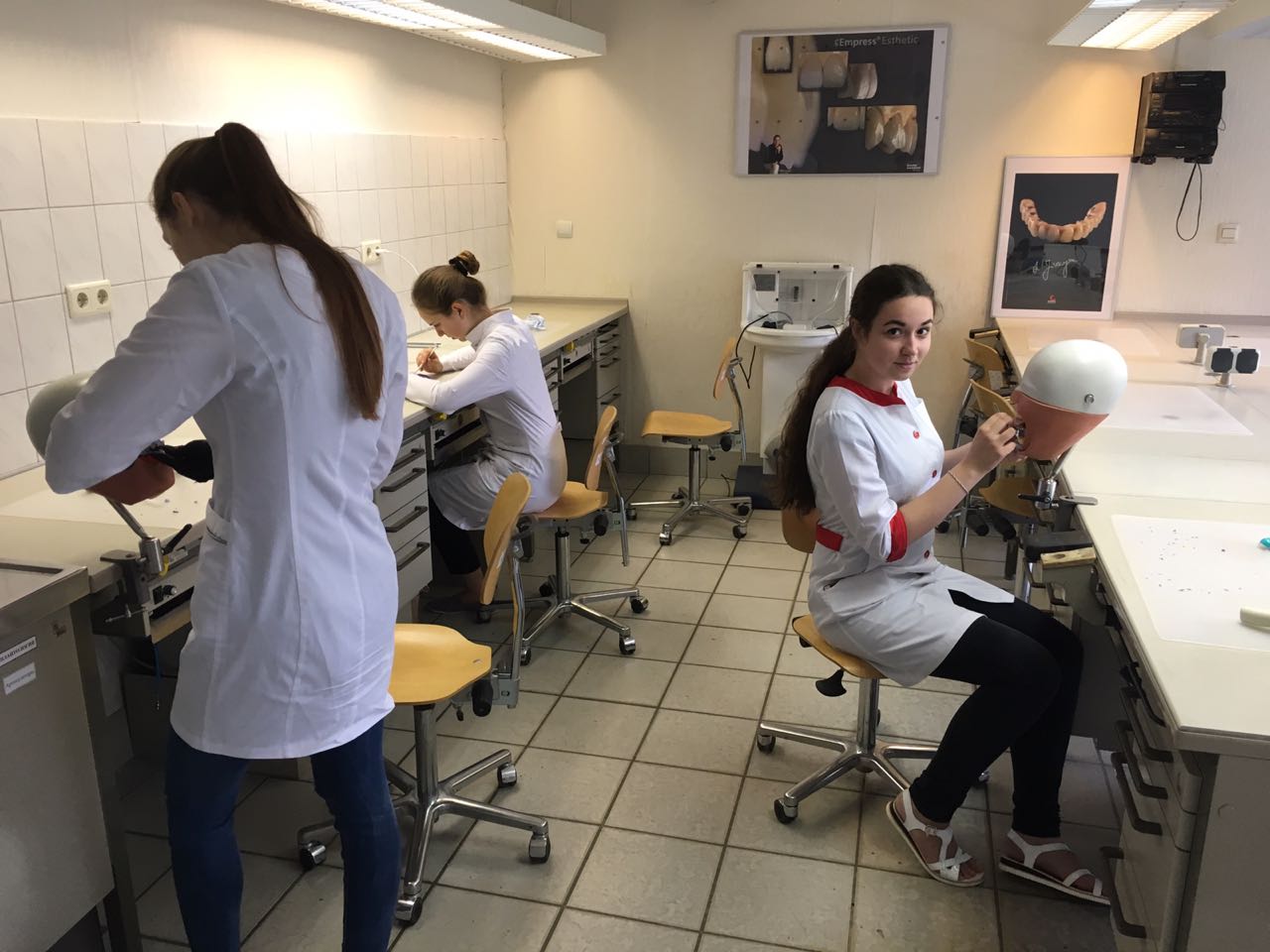 2-4 июля 2018 года
Прохождение поликлинической производственной практики студентами Белорусского Государственного Медицинского университета в рамках международного сотрудничества
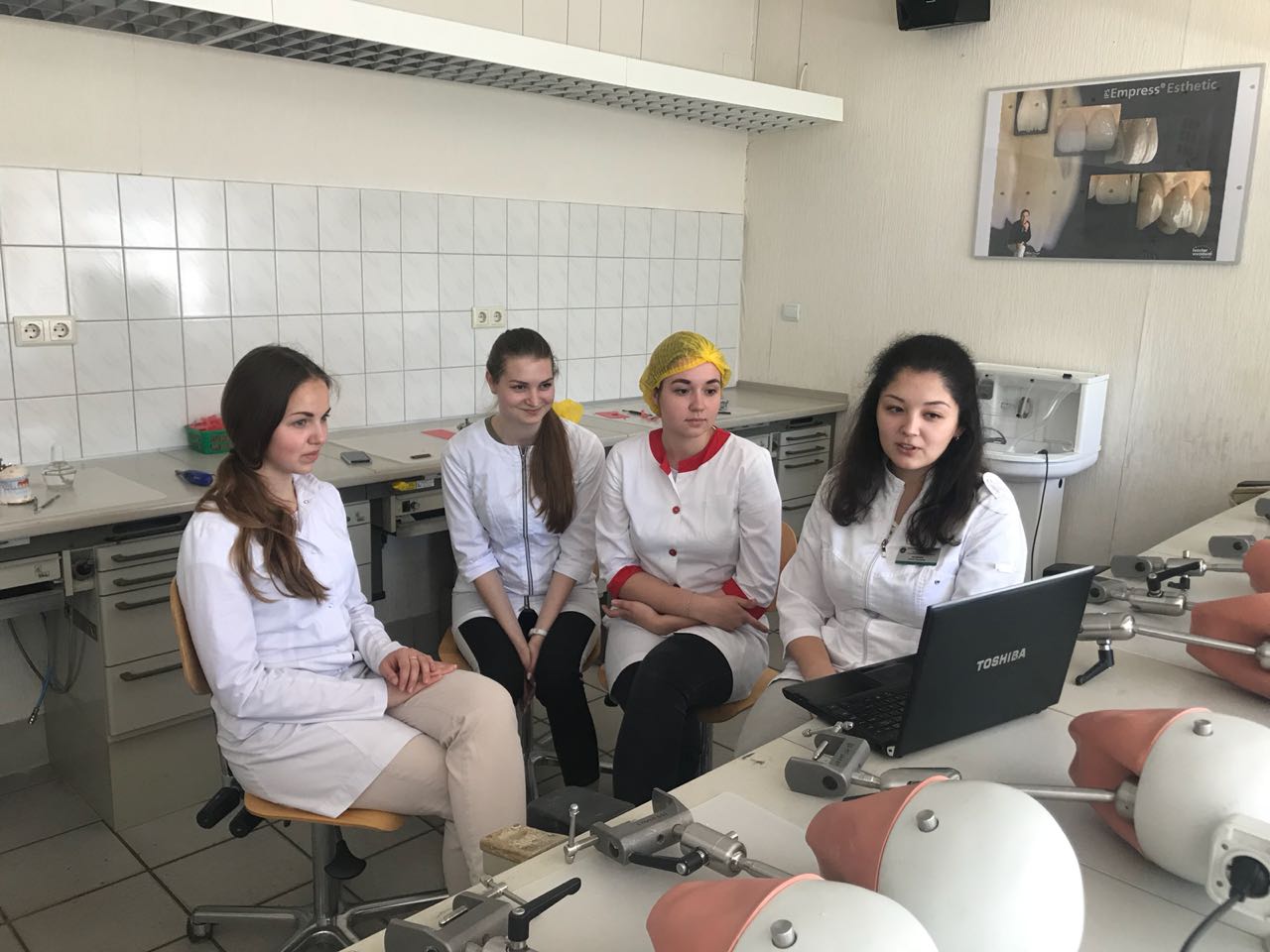 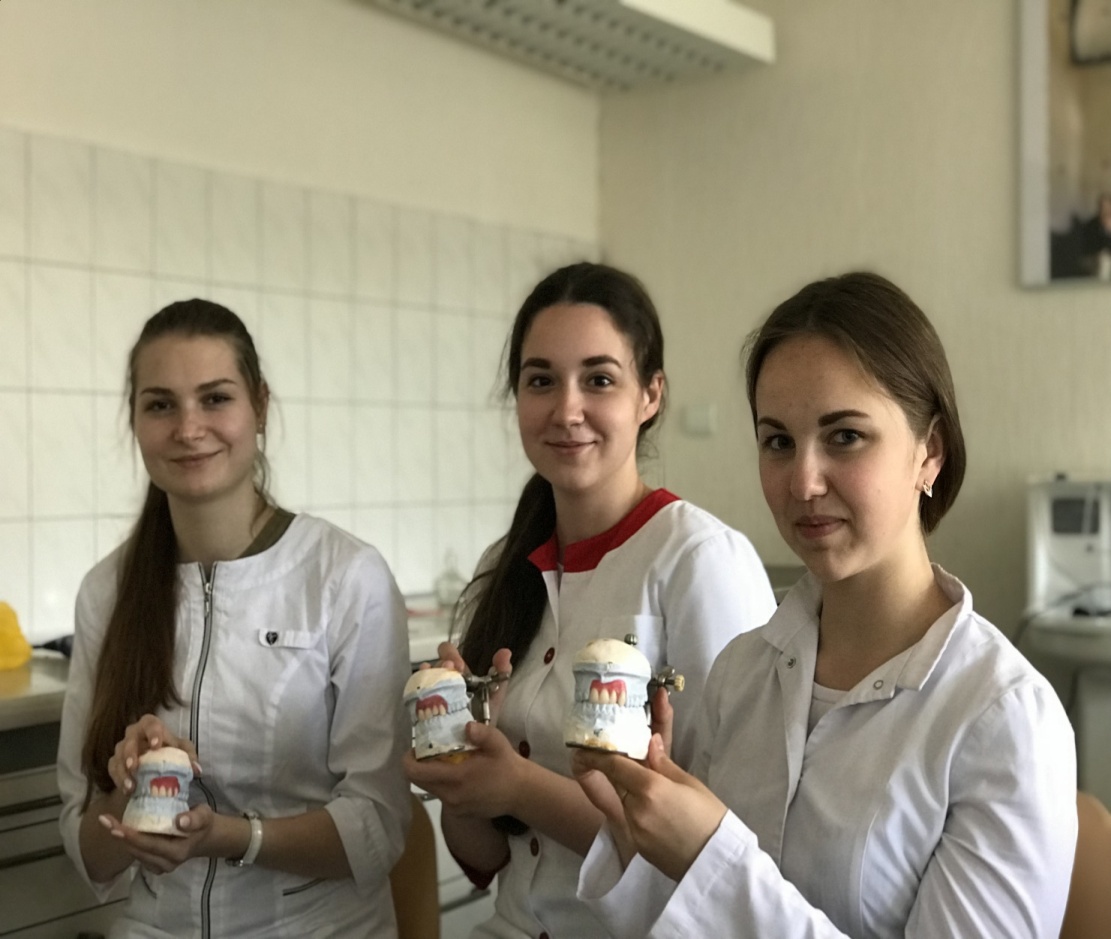